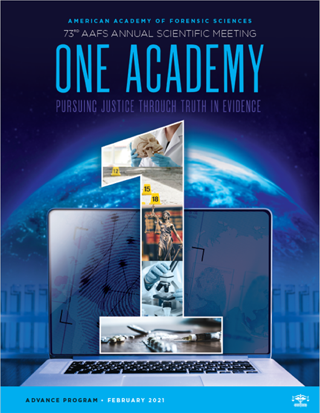 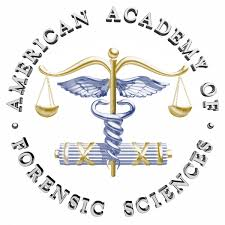 Interdisciplinary Symposium - #S01To See or Not to See: Unbiased Answers to Forensic Questions
Eliminating Bias in 
Forensic Algorithms and Statistics
Tuesday, February 16, 2021 
1:35 - 2:30 pm Central Time
Mark W. Perlin, PhD, MD, PhD 
Pittsburgh, PA
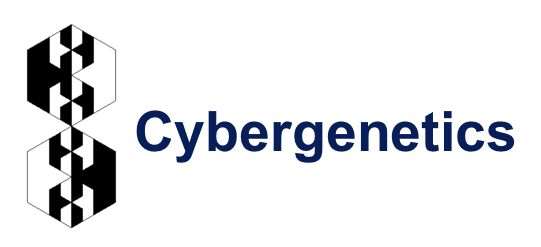 Cybergenetics © 2003-2021
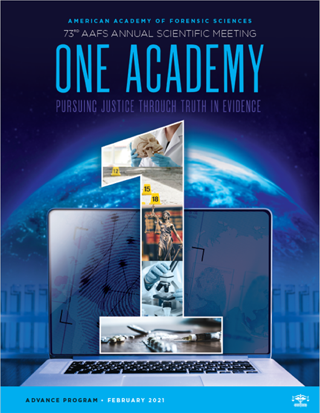 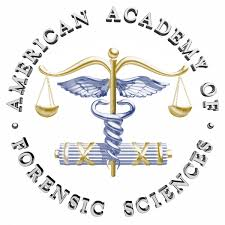 1. Targeted approachesin Forensic Science
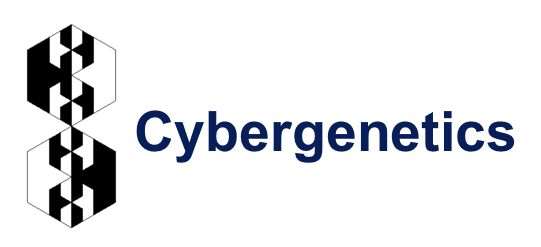 Fingerprint pattern evidence
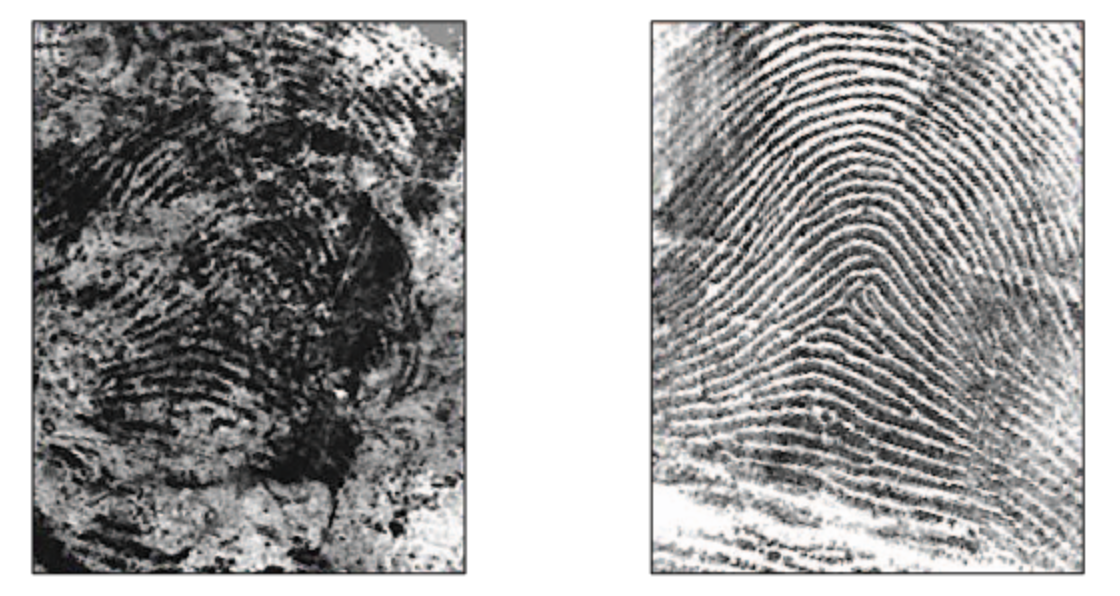 Exemplar fingerprint
Brandon Mayfield
Latent fingerprint
Madrid bombing
Making a comparison: issues
Compare
Evidence
Target
Alternatives?
Making a comparison: issues
Evidence
Target
Alternatives?
Compare
Data Pattern
Pattern
Complexity?
Making a comparison: issues
Evidence
Target
Alternatives?
Data Pattern
Pattern
Complexity?
Compare
Model Features
Features
Uncertainty?
Choices?
Likelihood assesses choices
Data (D) is the evidence pattern
Hypothesis (H) chooses target t
Likelihood measures how well hypothesis explains the data
A better probability model gives more accurate likelihood
Centering on target t, how well does choice explain the evidence?
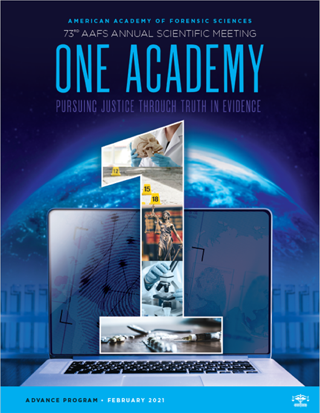 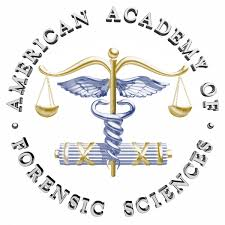 2. Human bias intargeted approaches
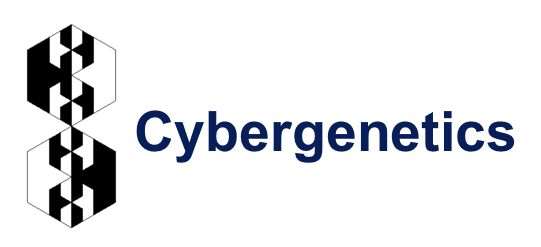 Making choices
• Choosing evidence items
• Choosing data features
• Choosing target person
• Choosing decision criteria
Restricts possibilities & causes error
	• Overstate conclusions
	• Ignore other answers
Better methods do not limit choices
Instead, they consider all alternatives
Confirmation bias
With choices comes the risk of confirmation bias
“unwitting selectivity in the
acquisition and use of evidence”
Dr. Raymond Nickerson
Tufts University, Psychology Department
“Confirmation bias: a ubiquitous phenomenon in many guises” 
Review of General Psychology, 1998; 2(2):175-220
Hypothesis-driven thought
Hypothesis-Determined Information Seeking and Interpretation
• Restriction of attention to a favored hypothesis
• Preferential treatment of 
      evidence supporting existing beliefs
• Looking only or primarily for positive cases
• Overweighting positive confirmatory instances
• Seeing what one is looking for
Focus on target: Pr(D|H)
Restriction of attention to a favored hypothesis
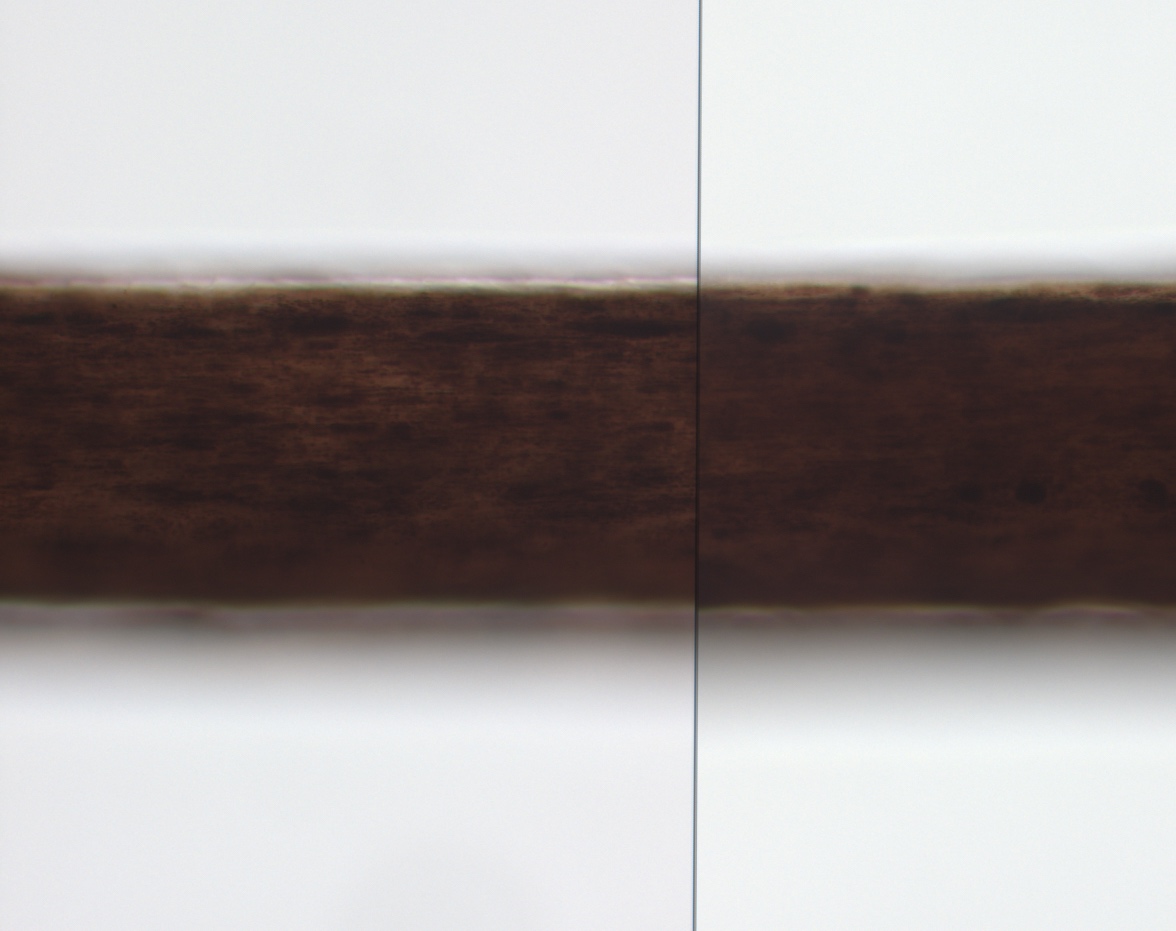 Comparing strands of hair
under a microscope
Target
Evidence
Focus on target
Restriction of attention to a favored hypothesis
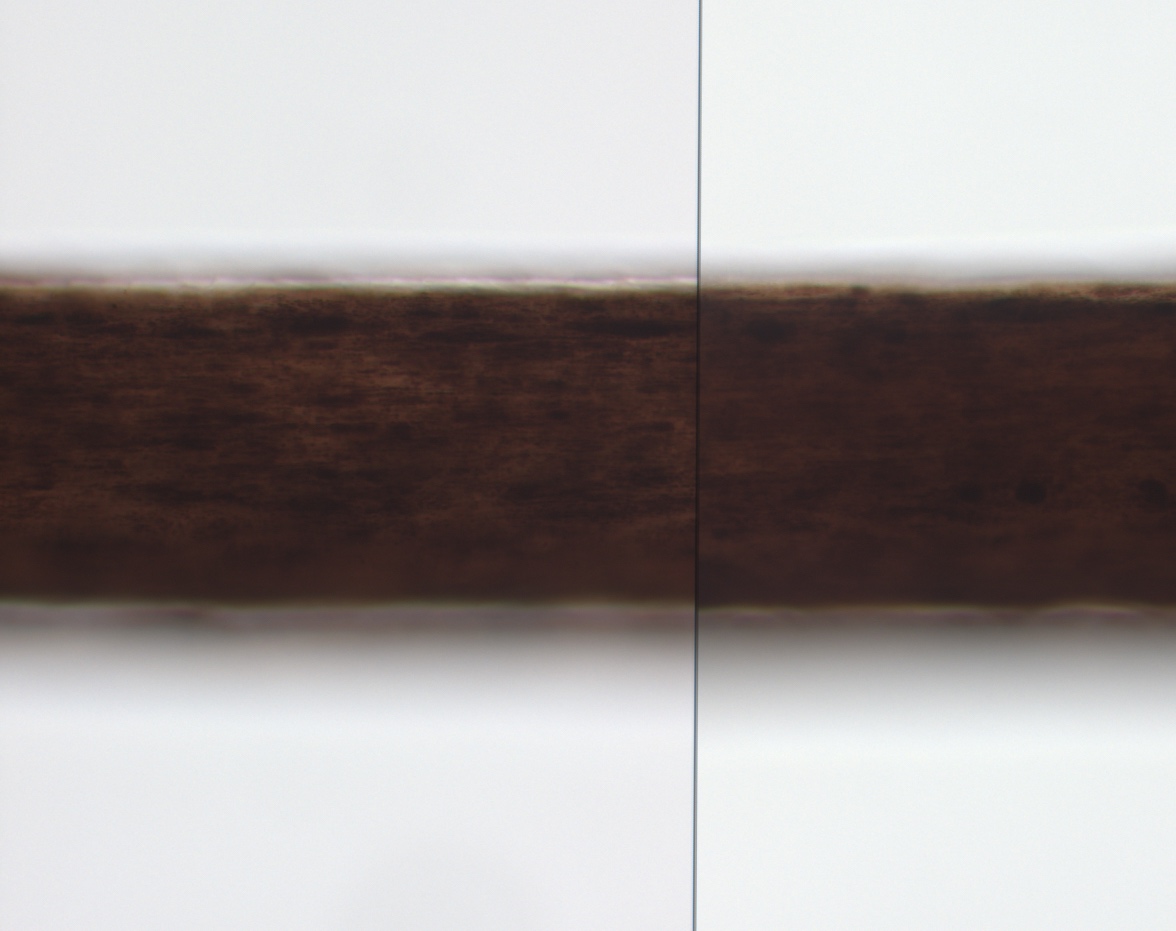 What does non-target
hair look like?
Non-target?
Evidence
Change data for target: Pr(D|H)
Preferential treatment of evidence supporting existing beliefs
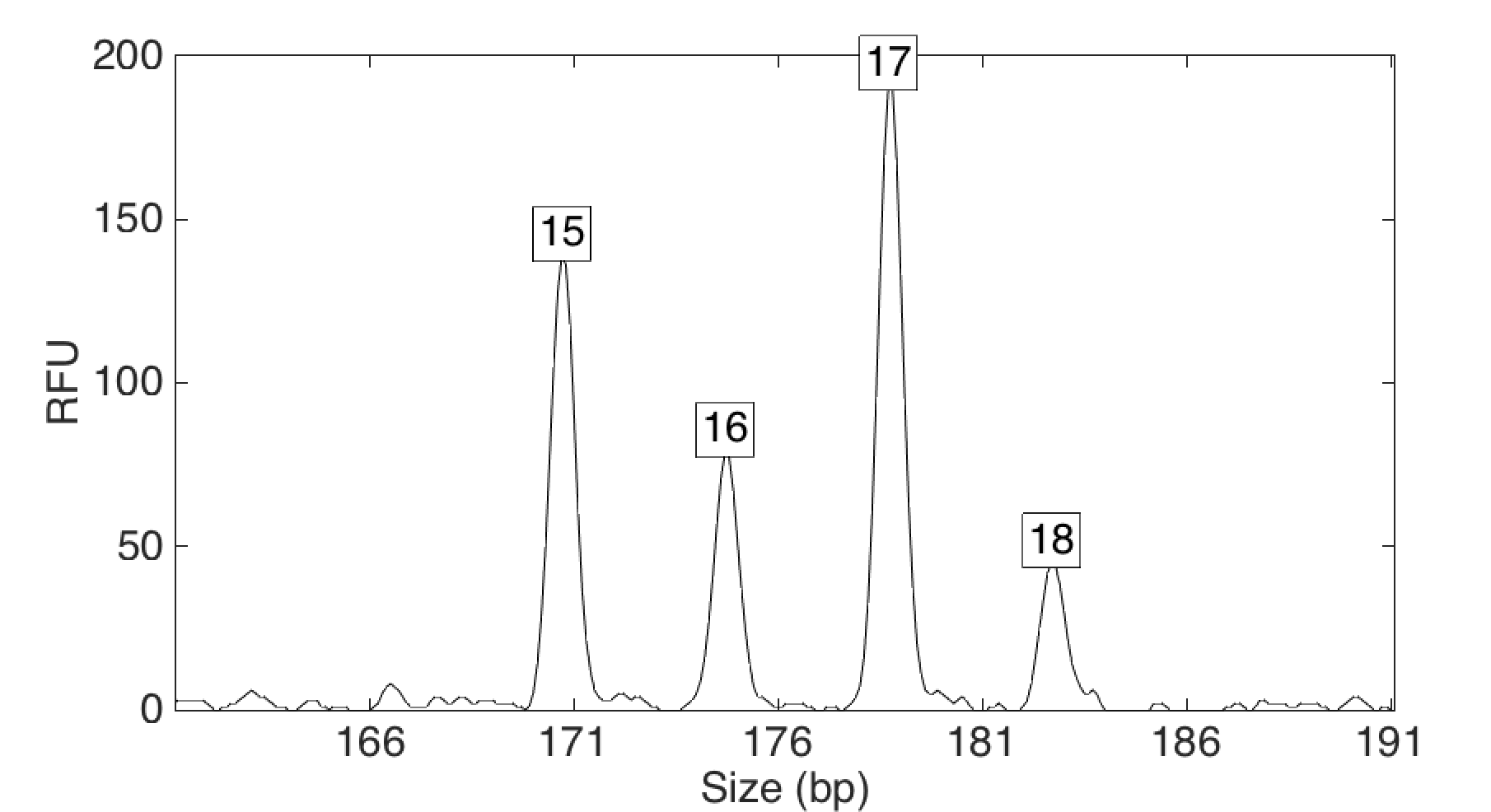 15,15
15,16
15,17
15,18
16,16
16,17
16,18
17,17
17,18
18,18
17,17 target
10 possible
genotype
values
4 alleles
Change data for target
Preferential treatment of evidence supporting existing beliefs
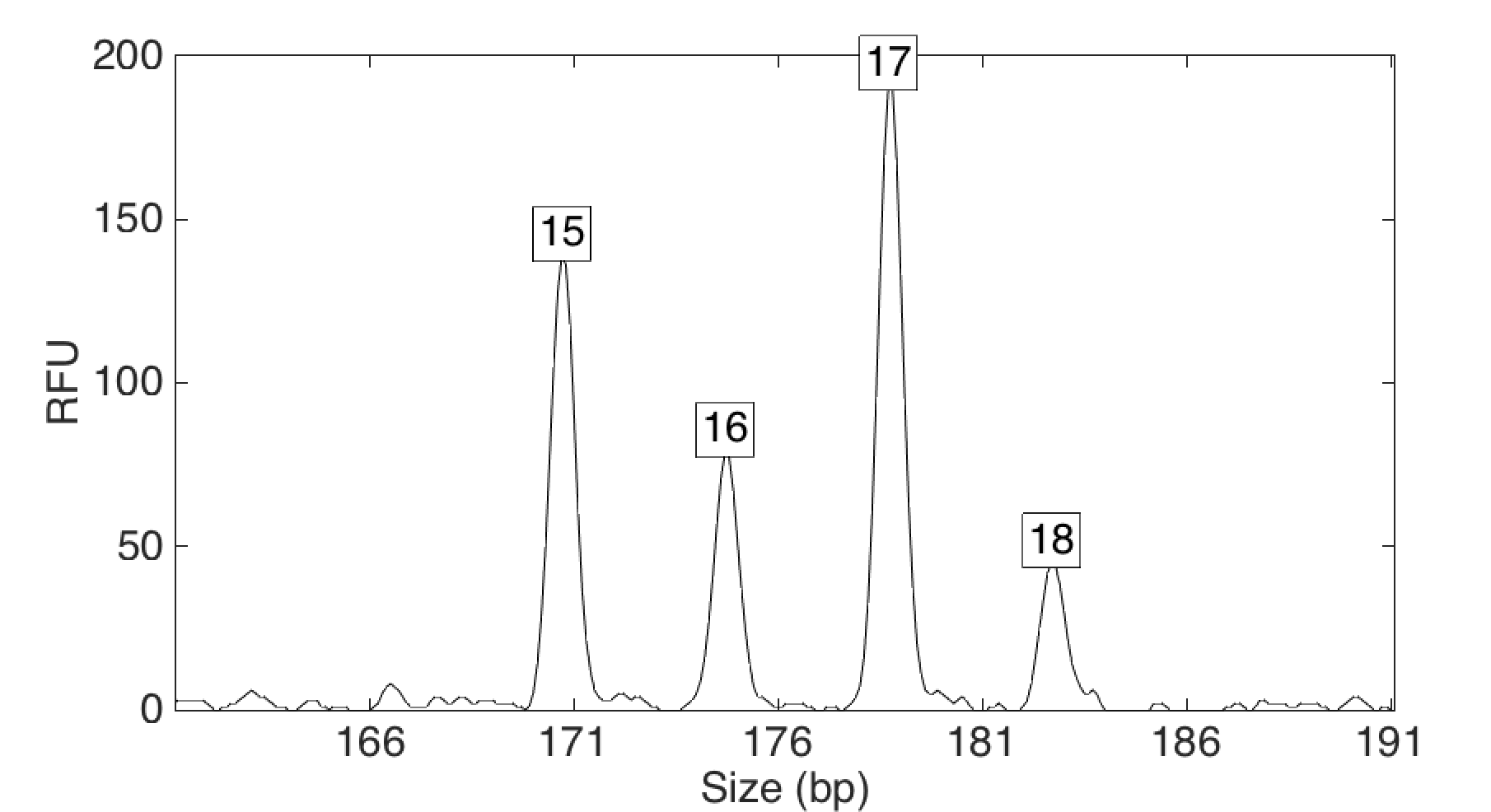 15,15
15,16
15,17
 
16,16
16,17
 
17,17
Data thresholds artificially discard exculpatory evidence
6 possible
genotype
values
3 alleles
Change data for target
Preferential treatment of evidence supporting existing beliefs
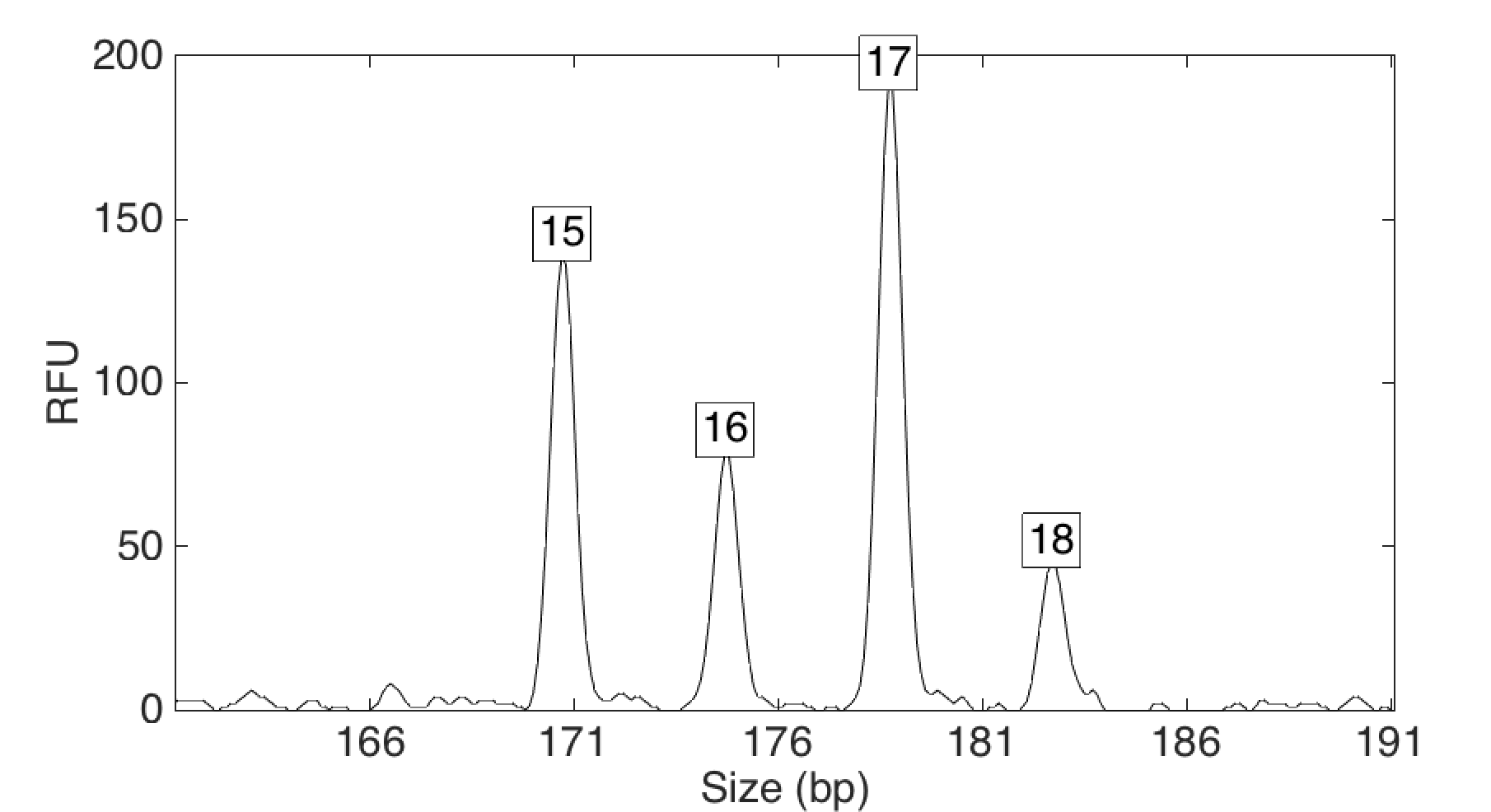 15,15
 
15,17
 
 
 
 
17,17
Higher threshold, less data that points away from target
3 possible
genotype
values
2 alleles
Change data for target
Preferential treatment of evidence supporting existing beliefs
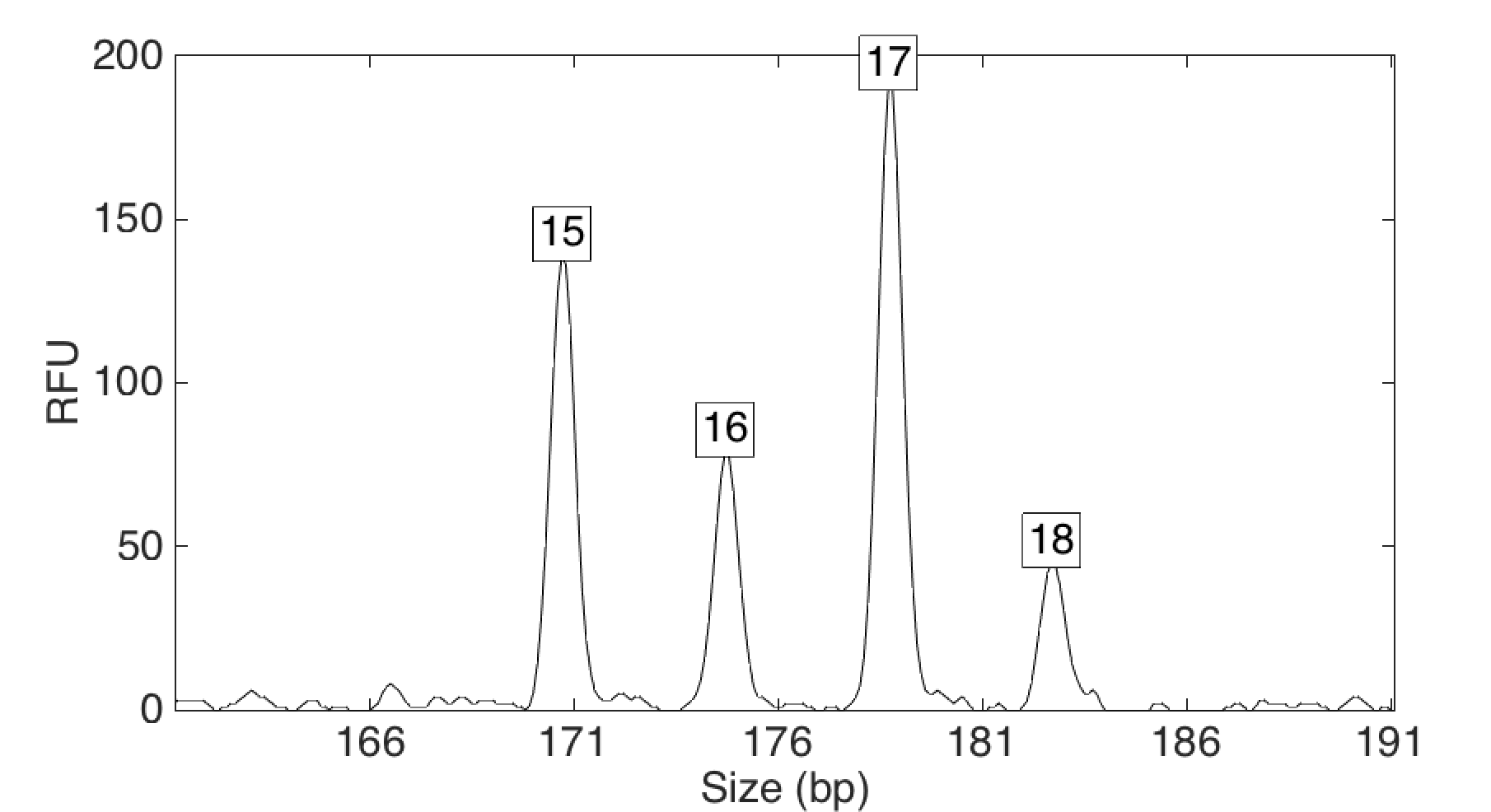 17,17
1 allele
17,17 target
Fewer alternatives
inflates target’s
match statistic
Only the positive: Pr(D+|H)
Looking only or primarily for positive cases
Weakly positive?
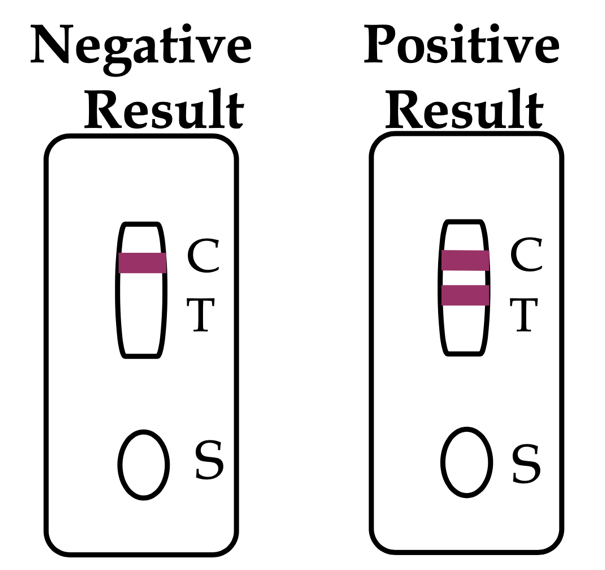 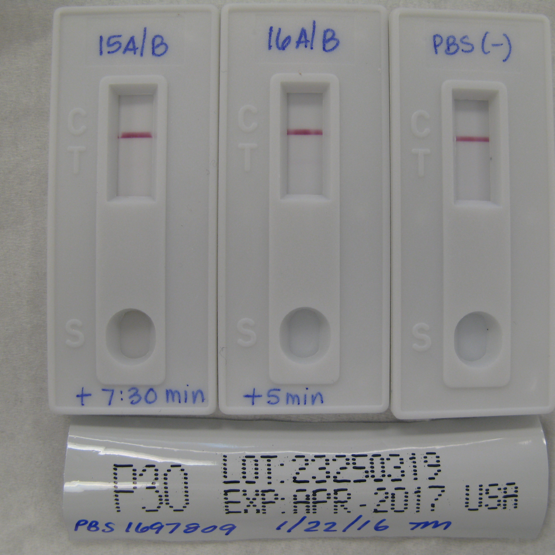 Control
Test
p30 test for semen
First set of tests
Only the positive
Looking only or primarily for positive cases
Weakly positive?
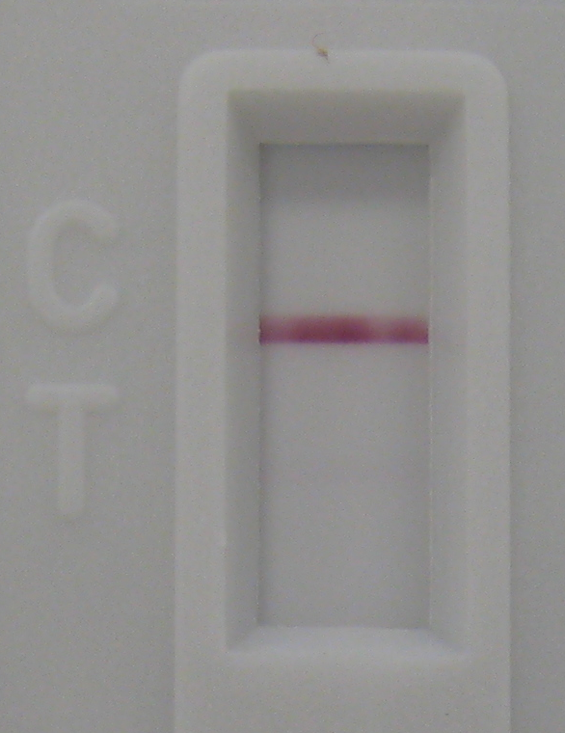 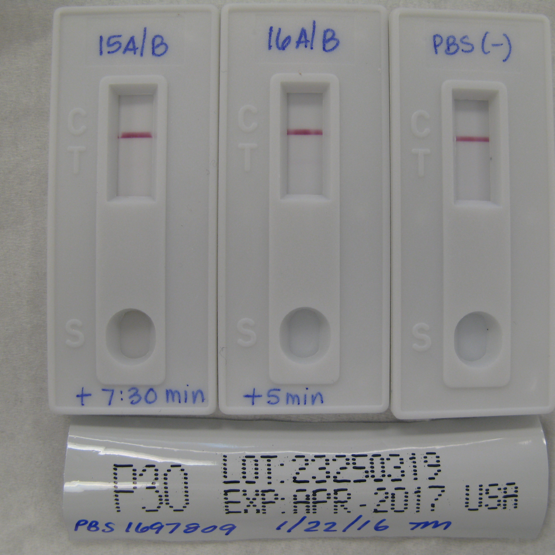 First set of tests
See the band?
Faintly?
Not at all?
Only the positive
Looking only or primarily for positive cases
Weakly positive?
Entirely negative
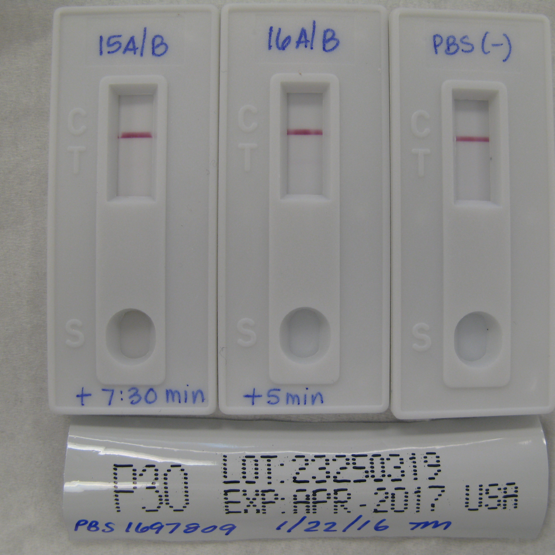 Data not shown
to jury at trial
First set of tests
Hospital
Second set of tests
Autopsy
Positive over negative: Pr(D|H)
Overweighting positive confirmatory instances
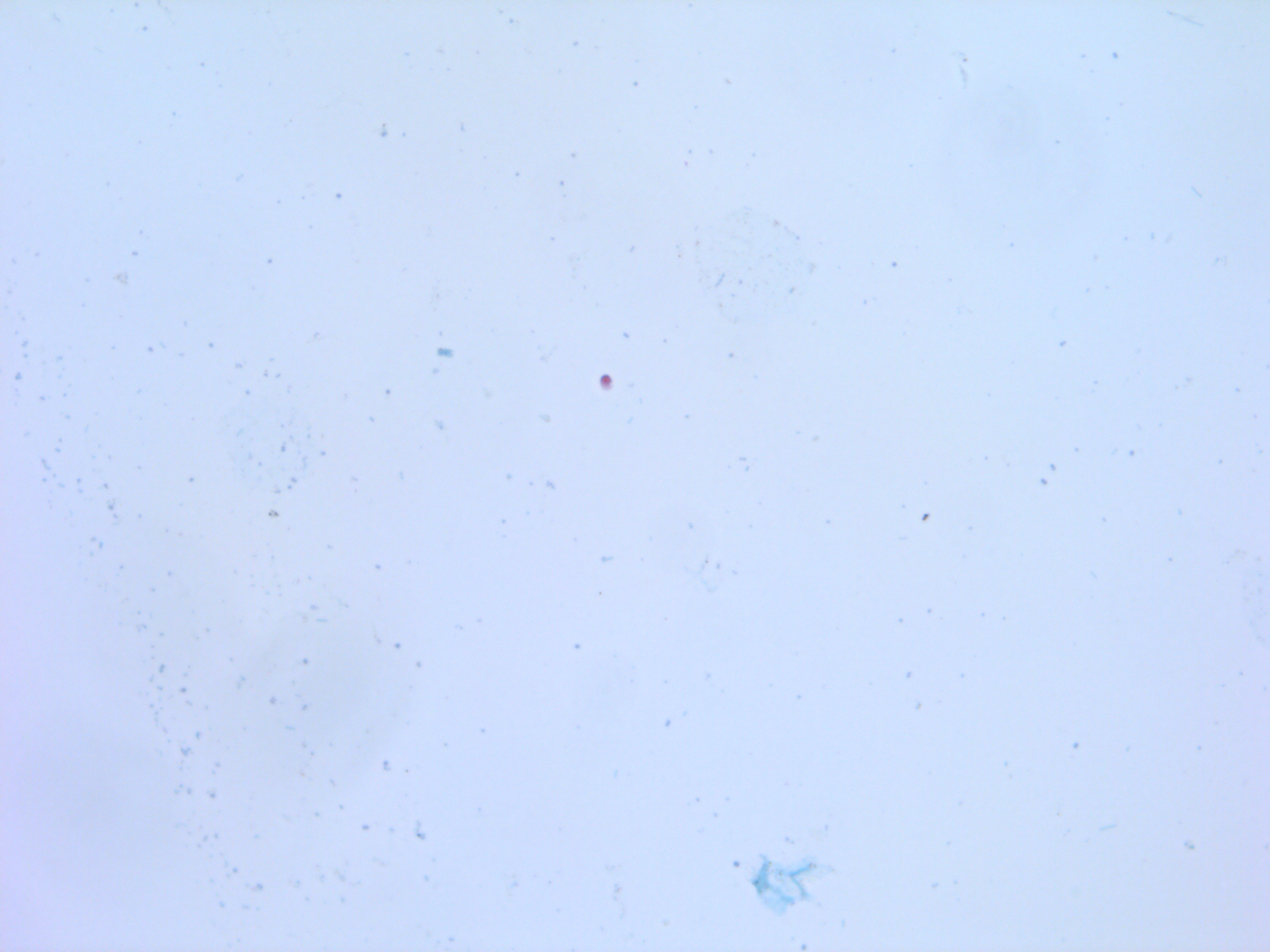 “How many cells must an analyst see
before they can call it semen?”
Seeing the target: Pr(D|H)
Seeing what one is looking for
DNA from
target defendant
 
No
No
Yes
Yes
DNA from victim’s body


Face
Scrotum
Rectum
Fingernails
Prosecution
theory


Facial bruising
Scrotal bruising
Anal-rectal injuries
Victim fought back
Seeing the target
Seeing what one is looking for
DNA from
target defendant
 
No
No
Yes
Yes
DNA from victim’s body


Face
Scrotum
Rectum
Fingernails
DNA from
unknown
person 

Yes
Yes
Yes
Yes
Non-target alternative better explains the theory
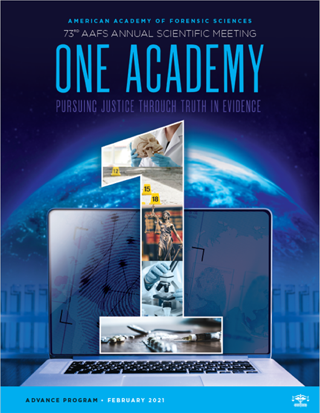 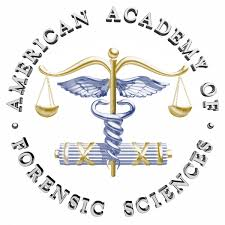 3. Non-targeted approachesto Forensic Science
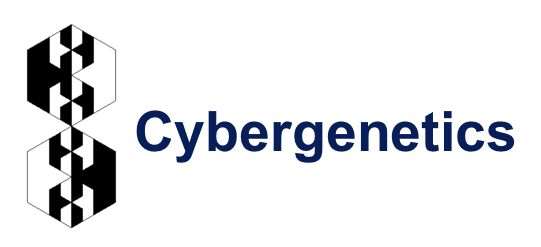 Consider all alternatives
Alternative hypothesis (~H)
What if it’s someone else?
Considering the non-targets, 
how well do they explain the evidence?
Likelihood ratio
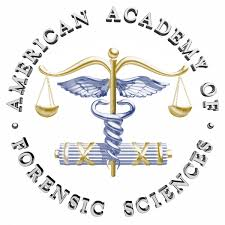 LR =
~H
H
Evaluate the evidence data under both target hypothesis H
and non-targeted complement alternative hypothesis ~H.
H & ~H are mutually exclusive and exhaustive
“an observation gives one little evidence about the probability of the truth of a hypothesis unless the probability of that observation, given that the hypothesis is true, is either substantially larger or substantially smaller than the probability of that observation, given that the hypothesis is false.” – Nickerson
Likelihood ratio forms
Likelihoods are computed from forensic model variables.
A variable V is an uncertain quantity, taking multiple values. 
Probability form of the LR (from Bayes Theorem):
Posterior probability q of target t, after examining evidence D.
=
LR =
Prior probability p of target t, before seeing evidence.
Perlin MW. “Explaining the likelihood ratio in DNA mixture interpretation.”  Promega's Twenty First International Symposium on Human Identification; San Antonio, TX 2010.
Non-targeted approach
1. Without looking at the target t, find:
Prior probability p(v), for all values v in V,
 before looking at the evidence D.
From population prevalence studies.
Posterior probability q(v), for all values v in V,
 after analyzing the evidence D.
Usually involves statistical computing.
2. Afterwards, plug in the target value t:
LR(t) =
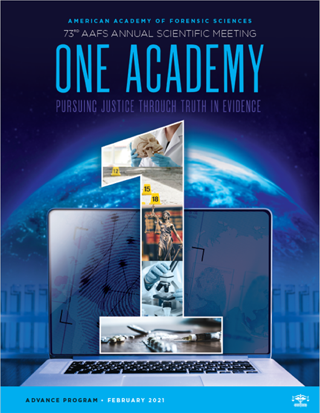 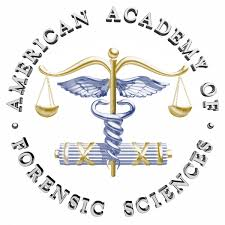 4. Decoupling data analysisand comparison
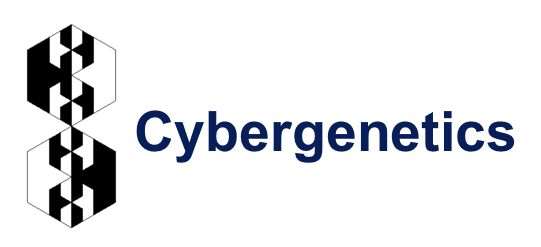 Likelihood for DNA mixture
A  four-genotype explanation at one STR locus.
Consider all possible genotypes and amounts.
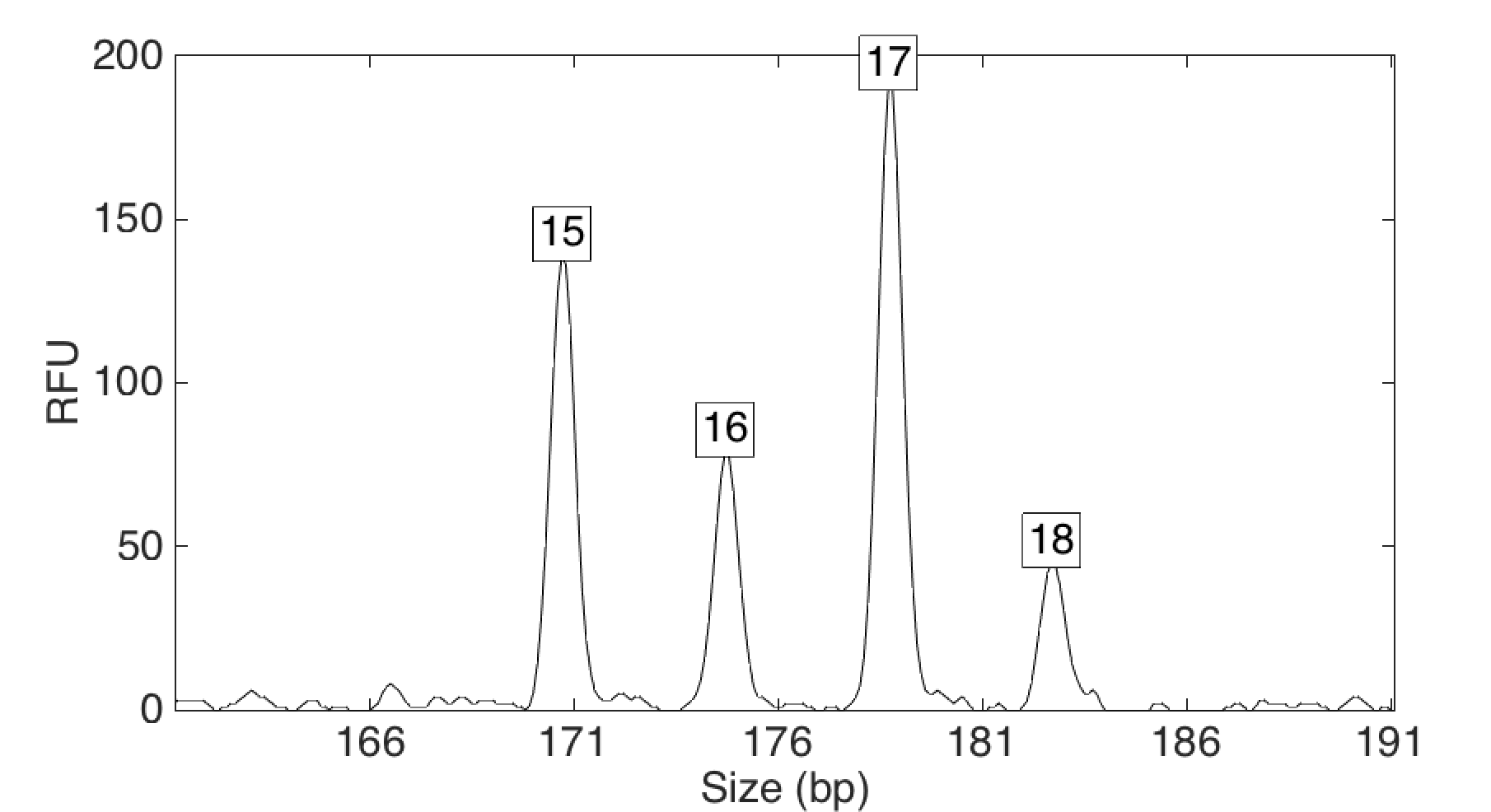 Better 
explanation
has a higher 
likelihood
Explain the
peak pattern
Posterior genotype probability
Separate out an evidence genotype
from the mixture data with statistical computation.
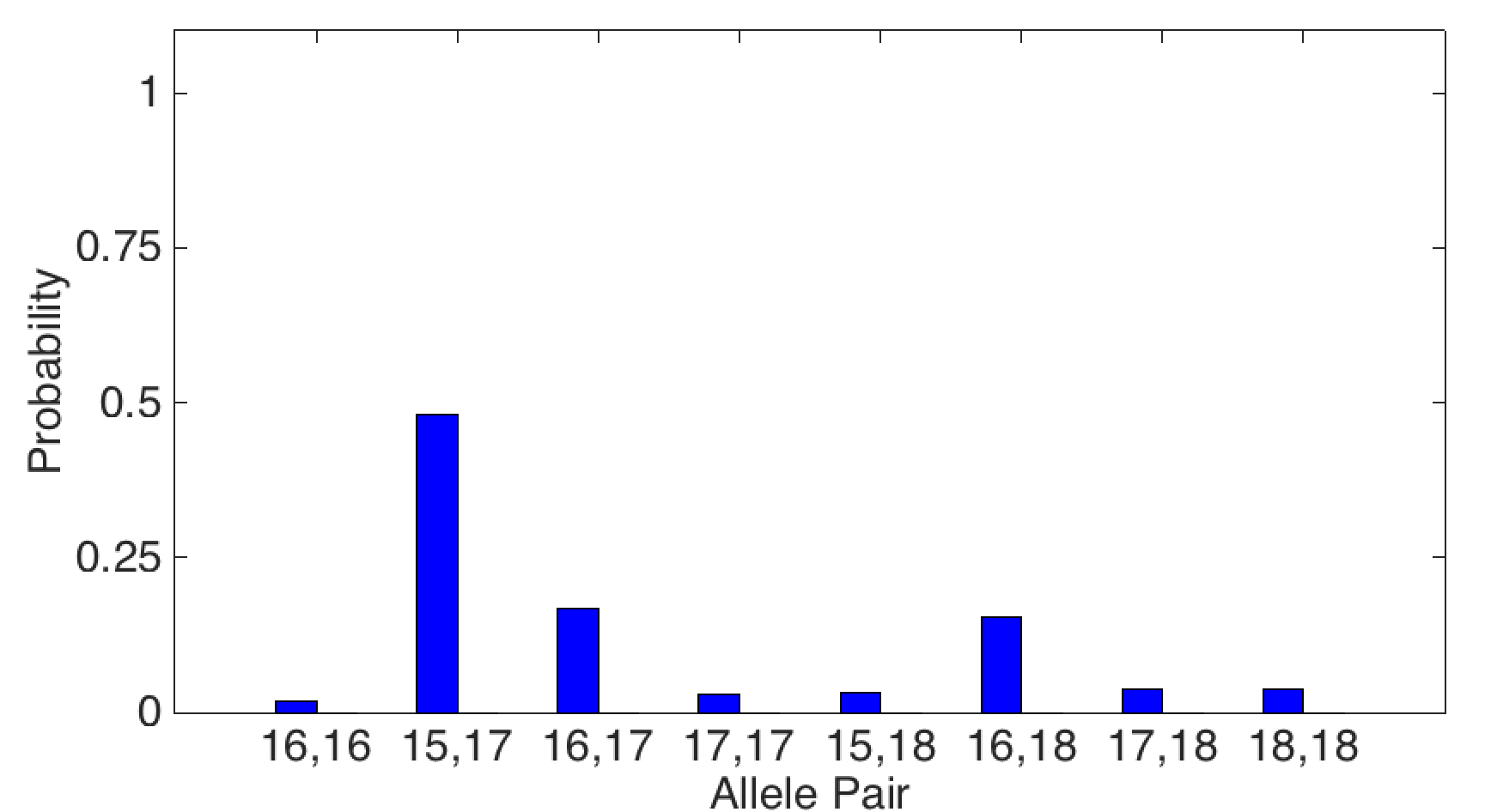 48%
17%
16%
4%
4%
3%
3%
2%
Prior genotype probability
All genotype possibilities considered without bias. 
The target isn’t known yet.
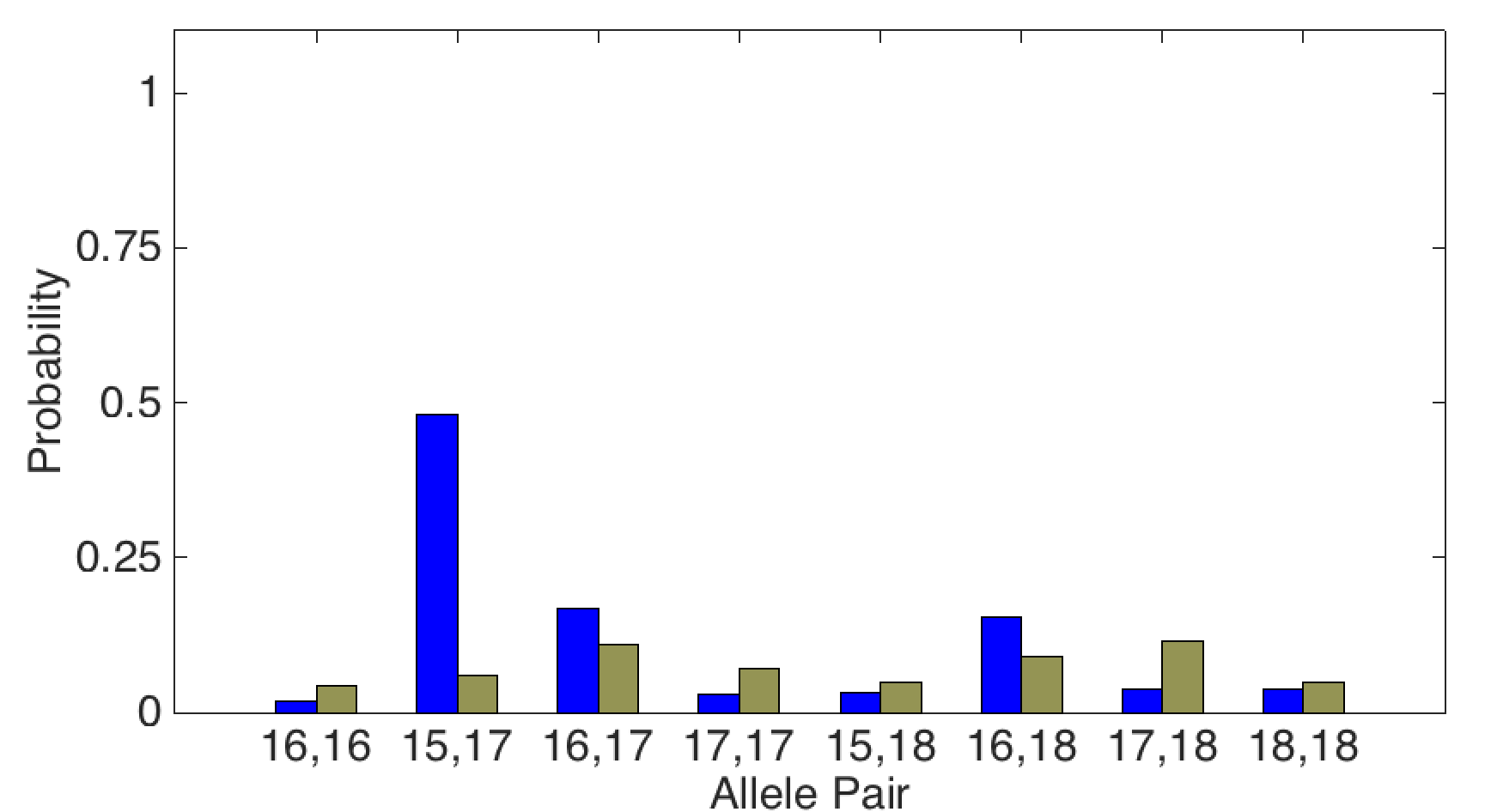 &
48%
17%
16%
4%
4%
3%
3%
2%
Likelihood ratio – at target
Now set a target t, say the 15,17 allele pair.
Focus on the target only after analyzing evidence.
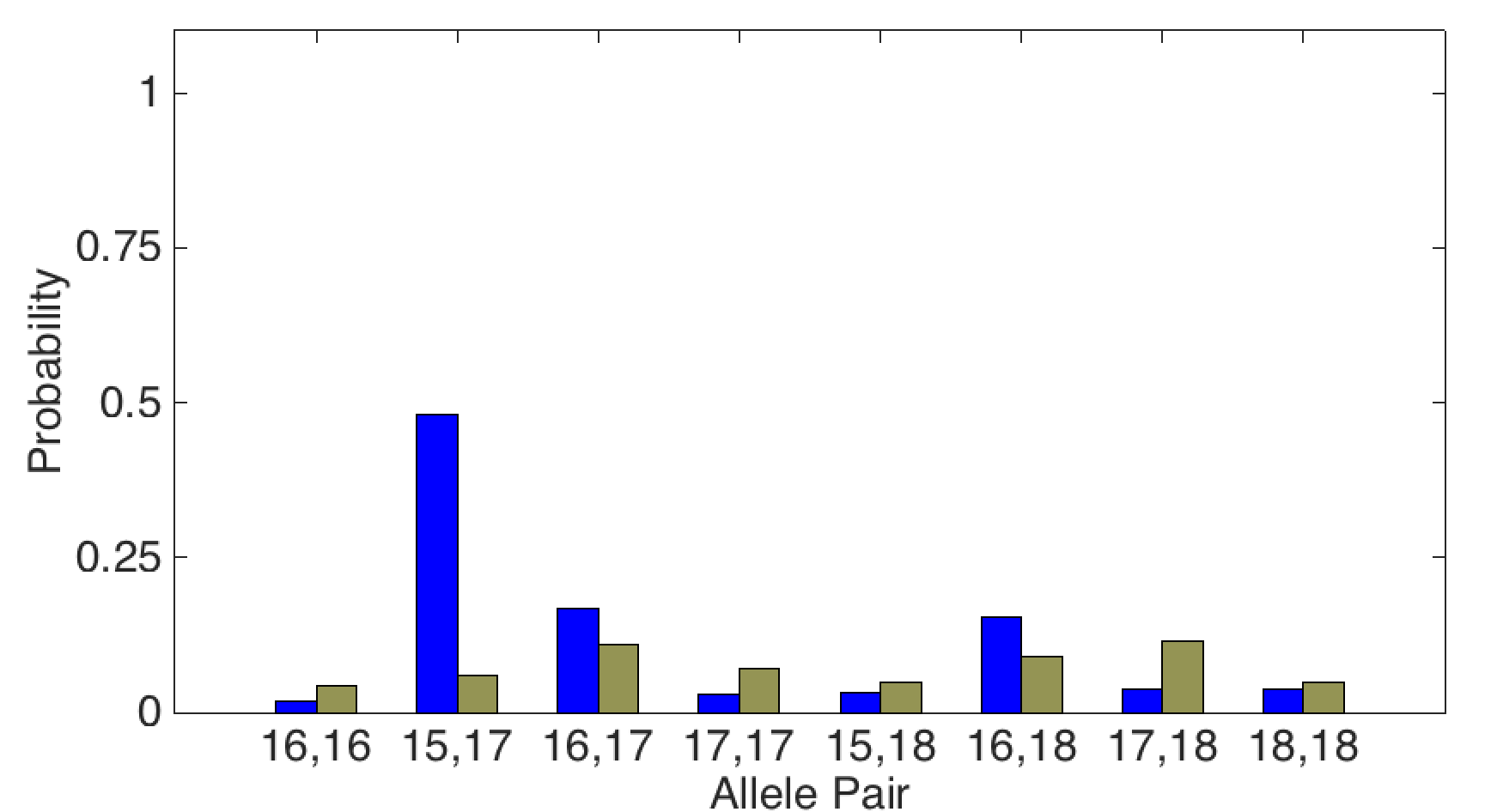 = LR(15,17) 
       = 8
8x
48%
6%
Objective LR: two steps
• Objective, unbiased two-step approach
• Split LR calculation into two parts
• Eliminate direct pattern comparison
• Work with data features instead
• Use all the STR genotyping data
• Consider all alternative genotypes
Non-targeted probabilistic approach: 
Target is unknown when examining evidence data
Approach can eliminate bias in other forensic subdisciplines
Perlin MW, Kadane JB, Cotton RW. 
“Match likelihood ratio for uncertain genotypes.” 
Law, Probability and Risk. 2009;8(3):289-302.
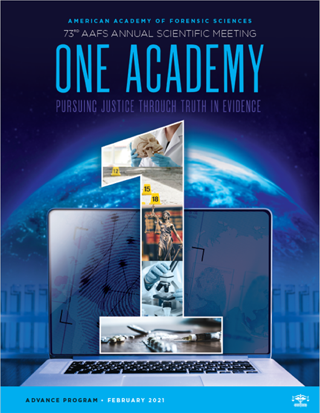 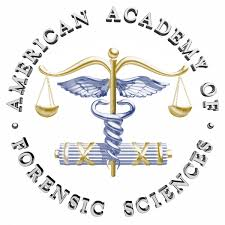 5. DNA case example:targeted vs. non-targeted
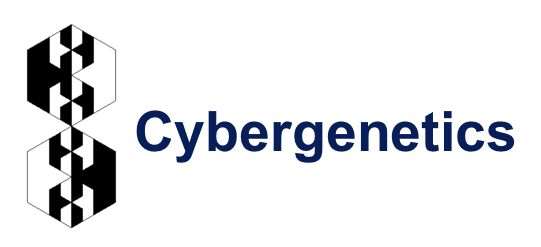 California v. Lopez
Man accused of rape and murder of girlfriend’s toddler son
• Facing the death penalty, or life in prison. 
• The child was 2 years and 10 months old.
• There were bruises to his face, genitals, and rectum.
• An autopsy showed brain swelling, skull fracture, cheek bruises, and asphyxia.
• A rectal swab from the boy showed semen. 
• The swab matched the defendant’s DNA.
Two different views
Prosecution. The defendant raped and killed a two-year old boy who lived in his house.
Defense. An abused toddler died.  The defendant had nothing to do with his death.
Defendant’s hair on clothes bag?
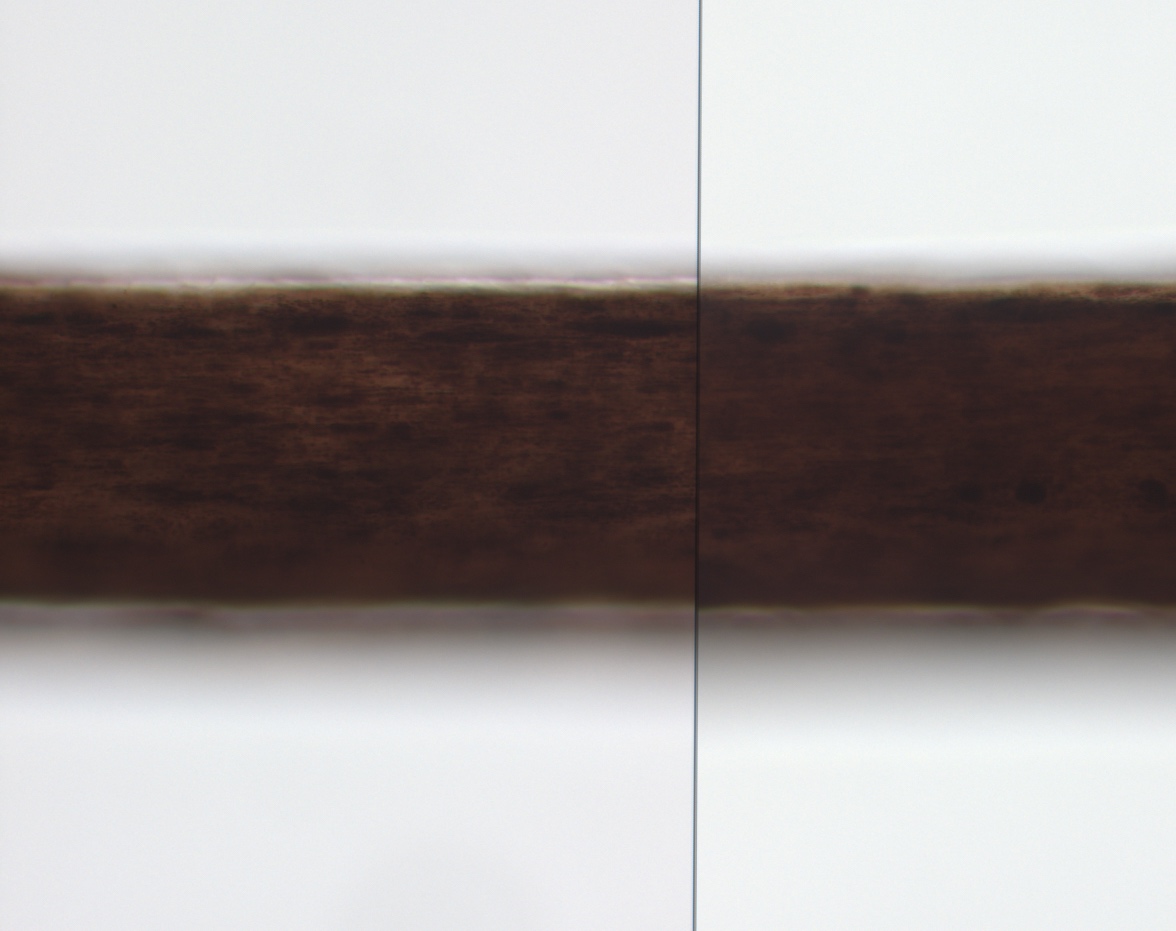 Comparing strands of hair
under a microscope
Target
Evidence
Hair match statistics (DNA,PG)
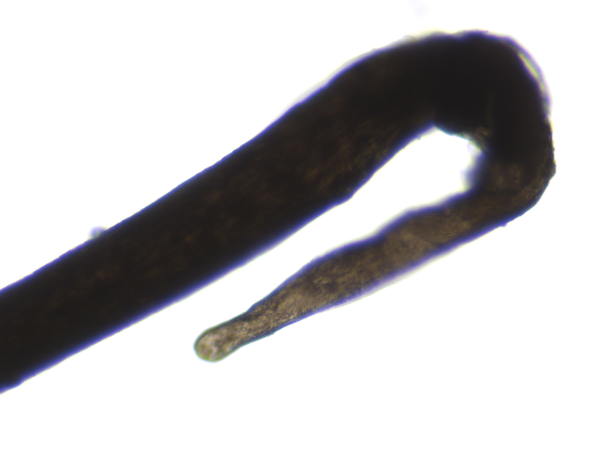 Def’s semen in victim’s rectum?
Weakly positive?
Entirely negative
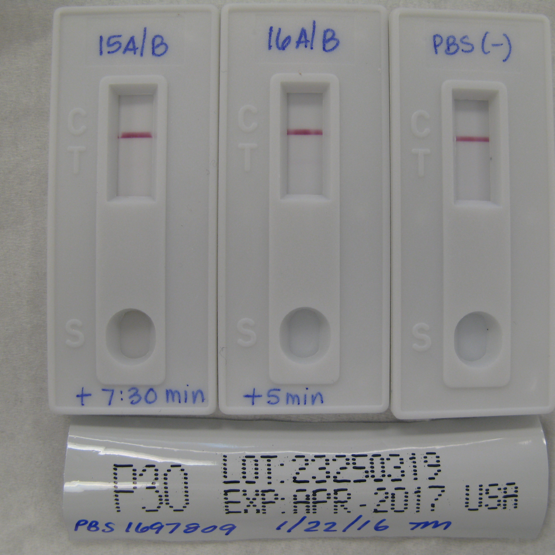 p30
First in hospital
Later at autopsy
Rectal swabs at hospital (DNA)
Rectal swabs at autopsy (DNA)
Def’s sperm on victim’s penis?
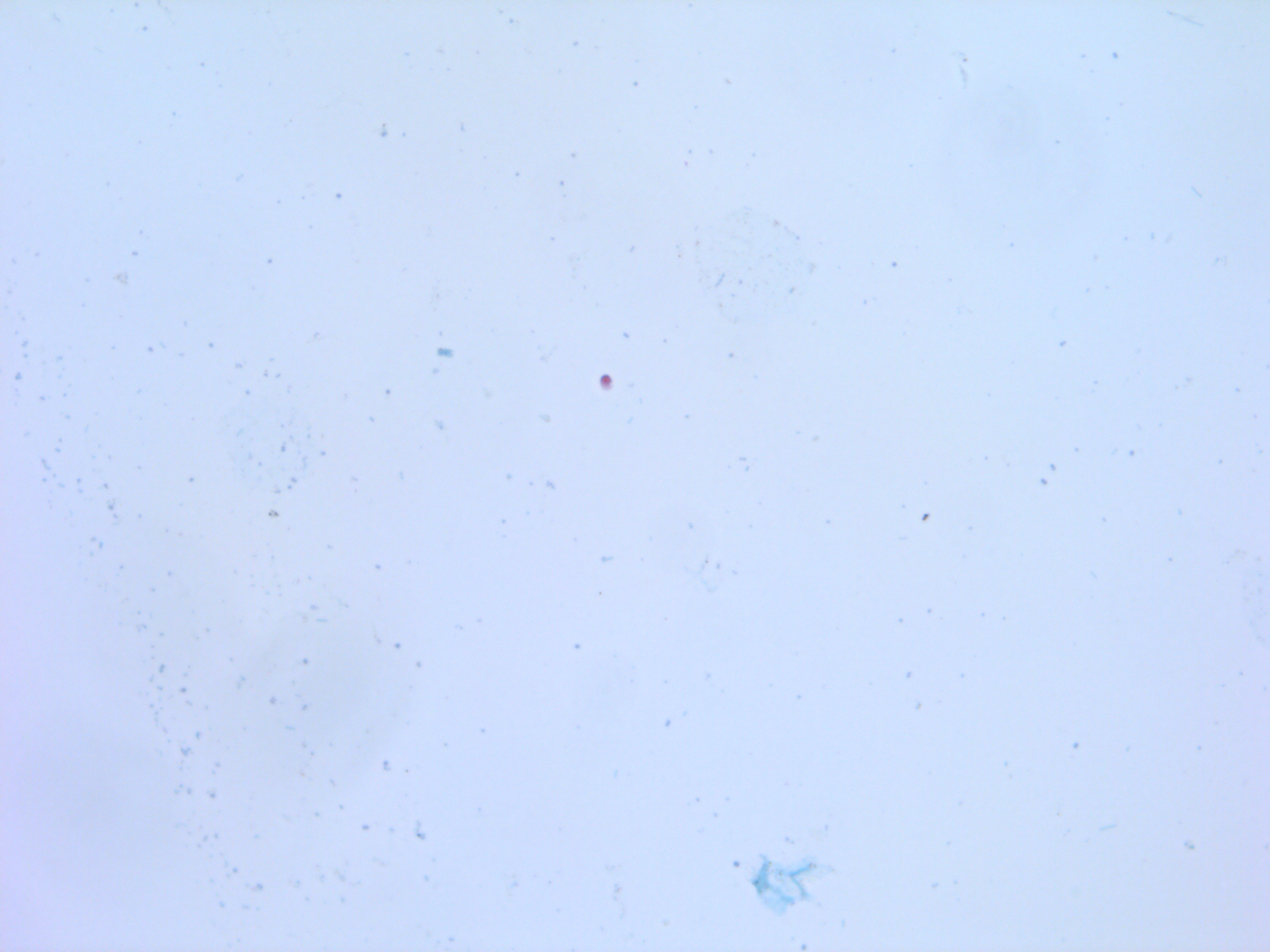 One cell seen
“How many cells must an analyst see
before they can call it semen?”
Penile swabs (STR)
Y-STR positive
Forensic DNA evidence
Crime Laboratory
STR analyzed 97 evidence items
Reported 43 matches
Discovered 1 unknown person

Cybergenetics 
Processed 77 items using TrueAllele®
Reported 138 matches
Discovered 5 unknown people
Targeted DNA – manual review
CPI/RMNE just counts how many loci an analyst reported
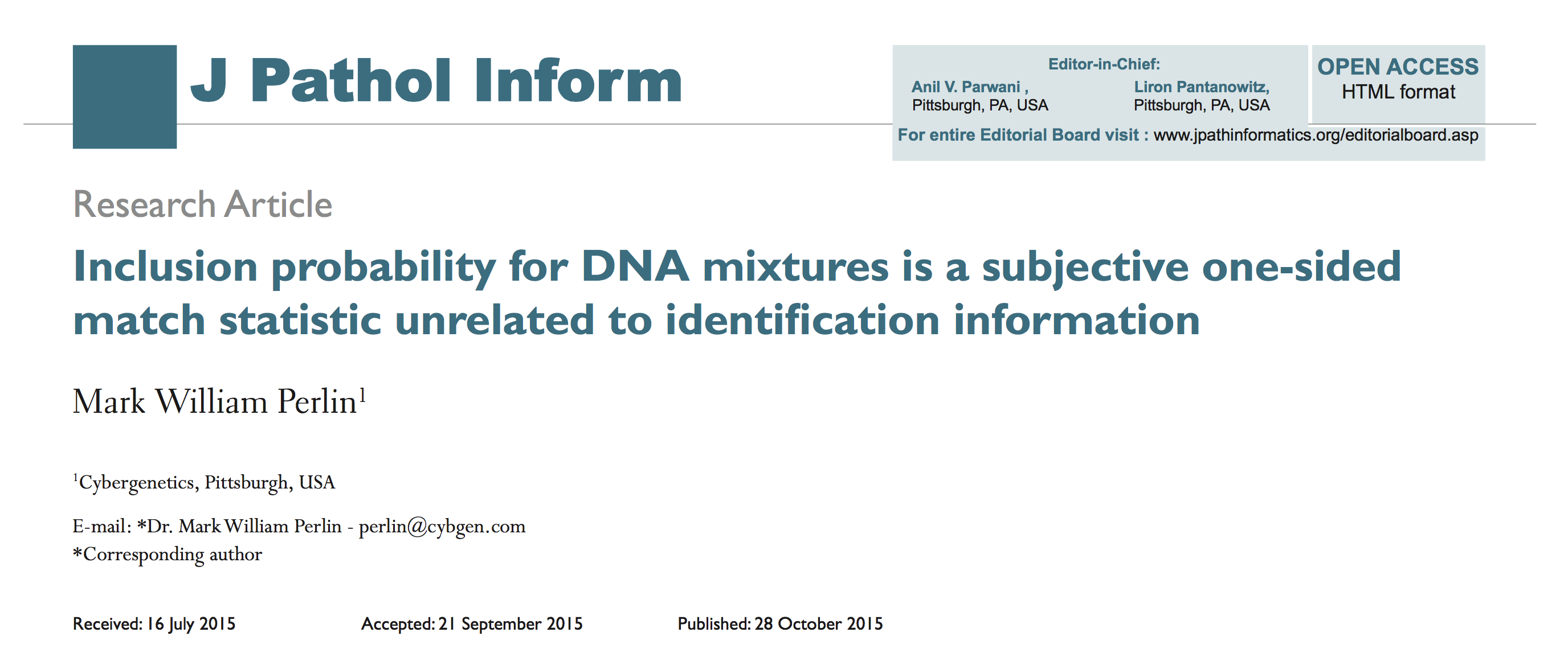 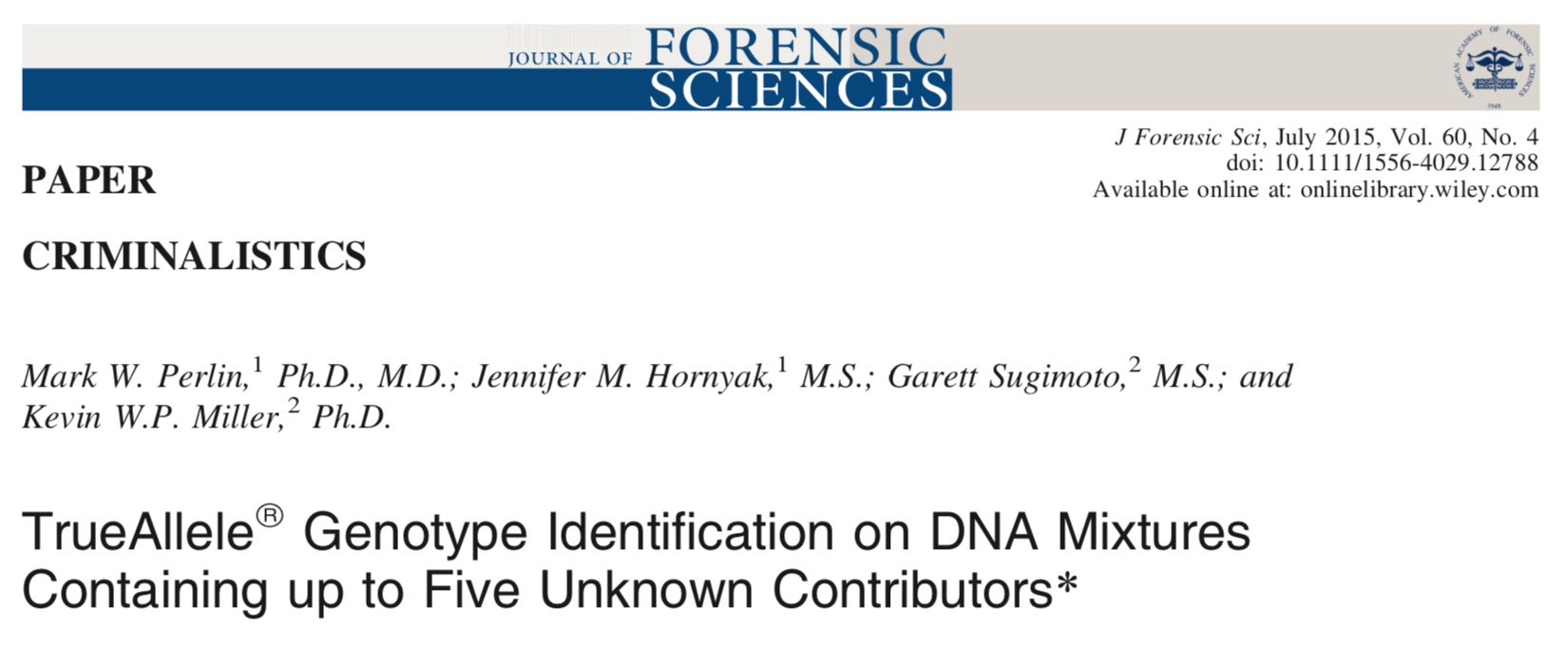 Untargeted DNA
computer review
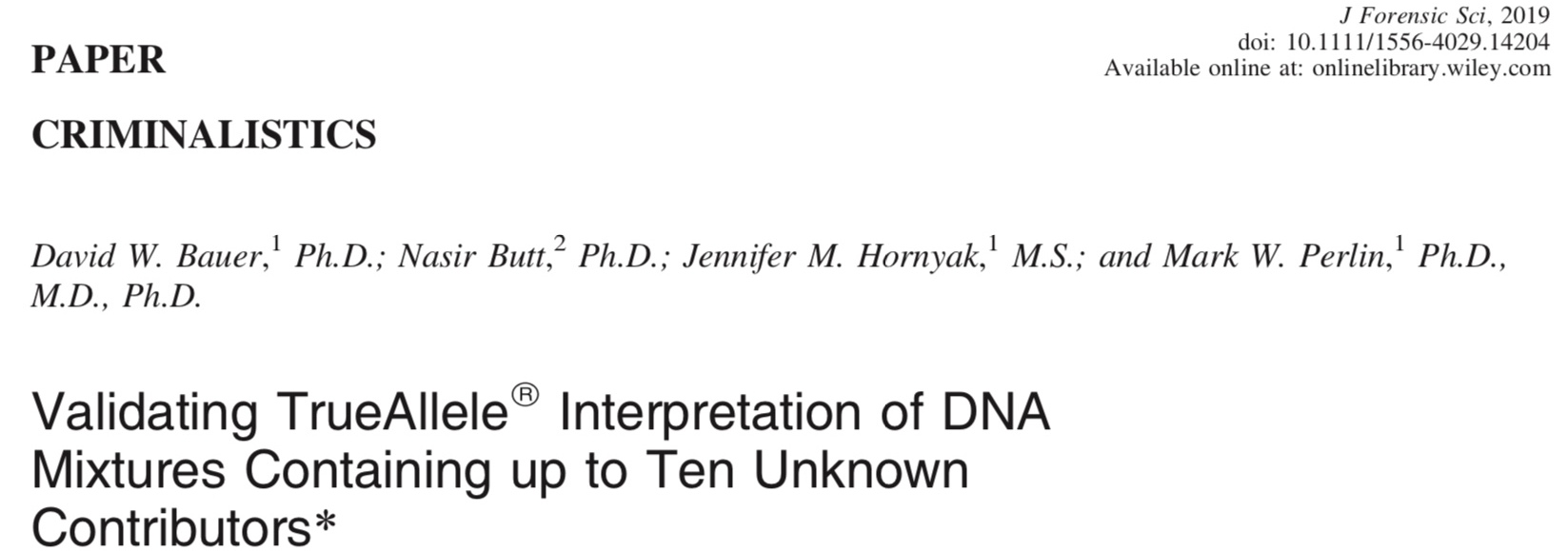 Crime lab vs. TrueAllele
information comparison
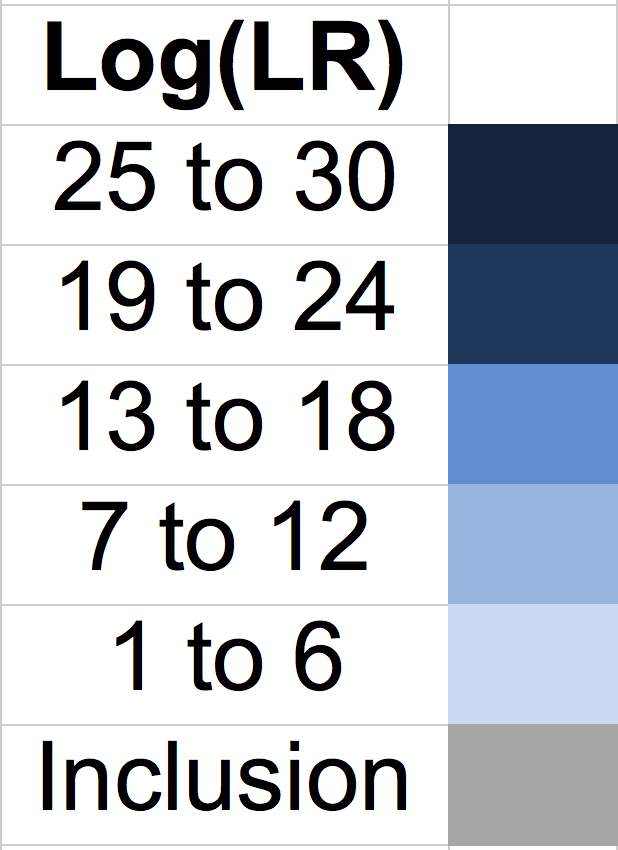 First 3 charts 
County Crime Lab
Manual review

Second 3 charts Cybergenetics TrueAllele PG
County Crime Lab (1 of 3)
Brother
Sister
Brother
Mother
Defendant
Victim
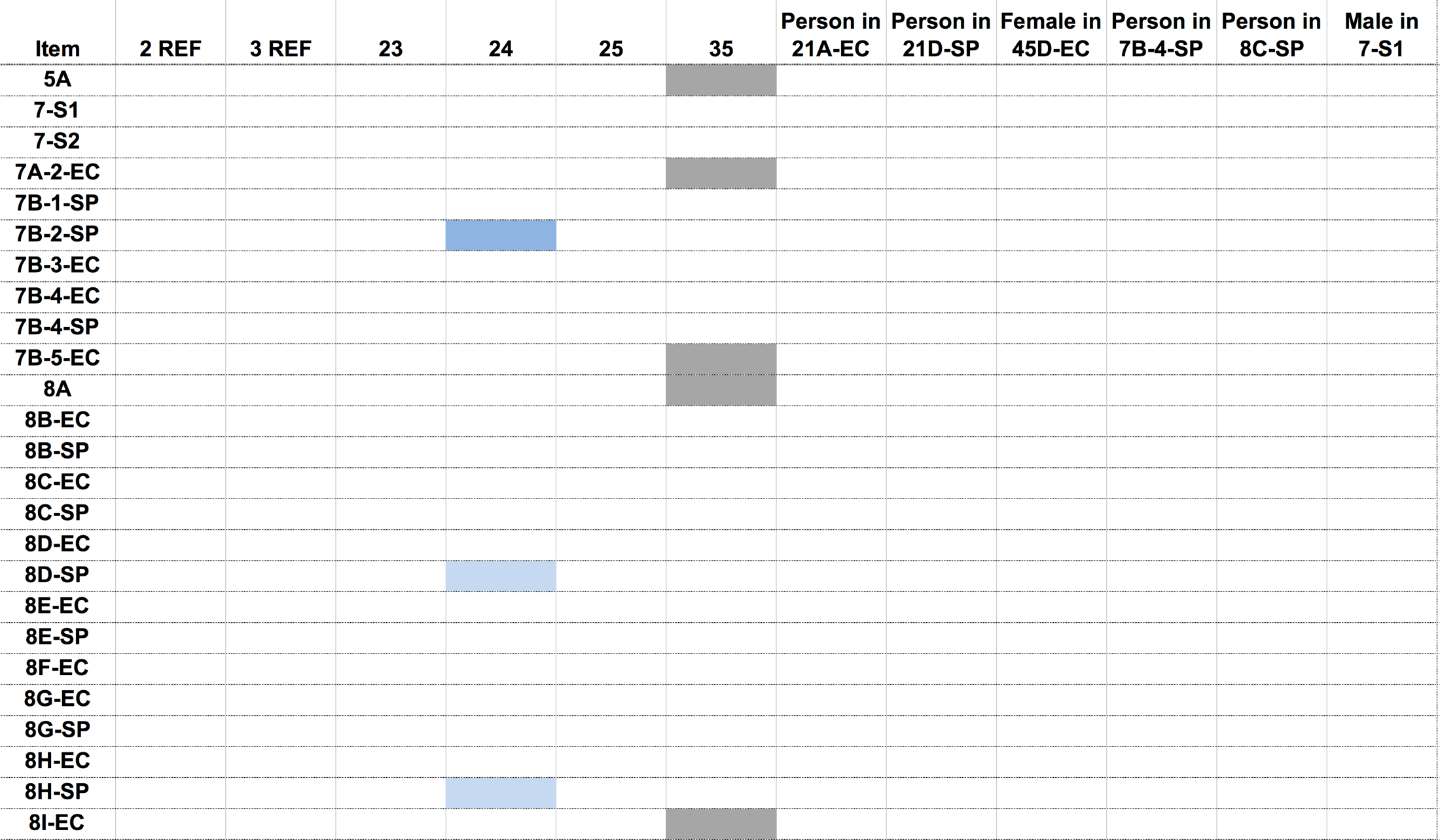 County Crime Lab (2 of 3)
Brother
Sister
Brother
Mother
Defendant
Victim
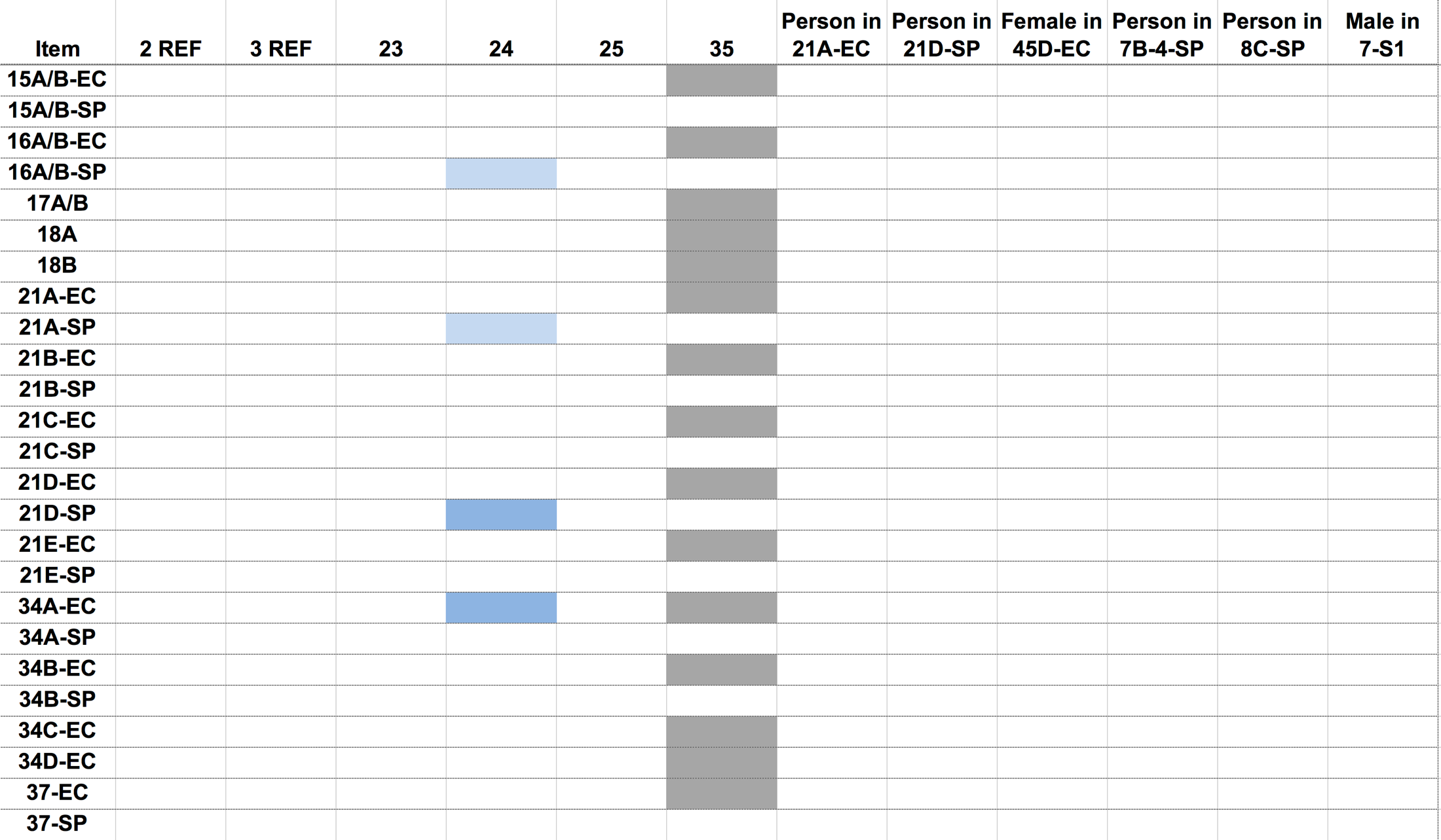 County Crime Lab (3 of 3)
Brother
Sister
Brother
Mother
Defendant
Victim
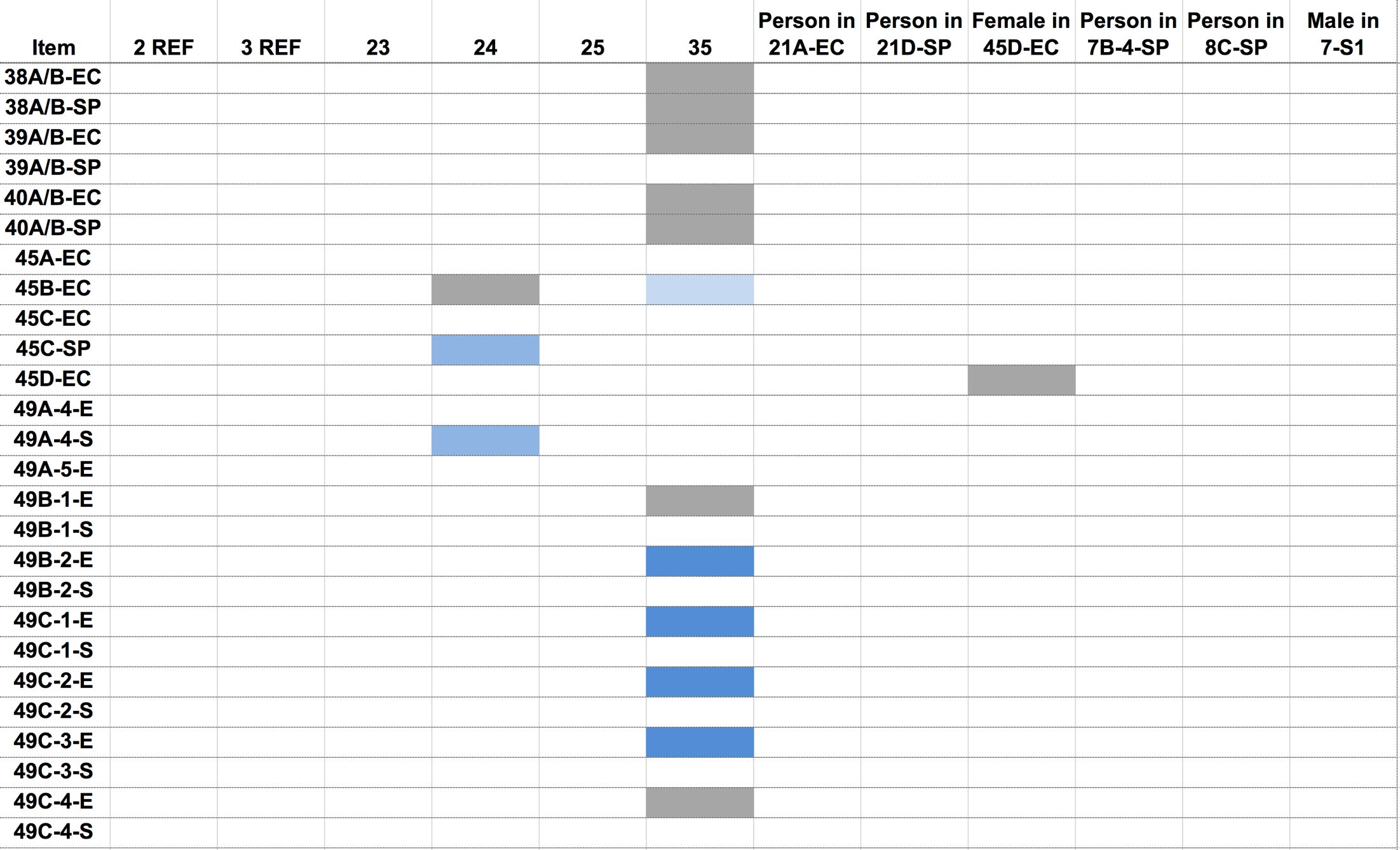 Cybergenetics TrueAllele (1 of 3)
Brother
Sister
Brother
Mother
Defendant
Victim
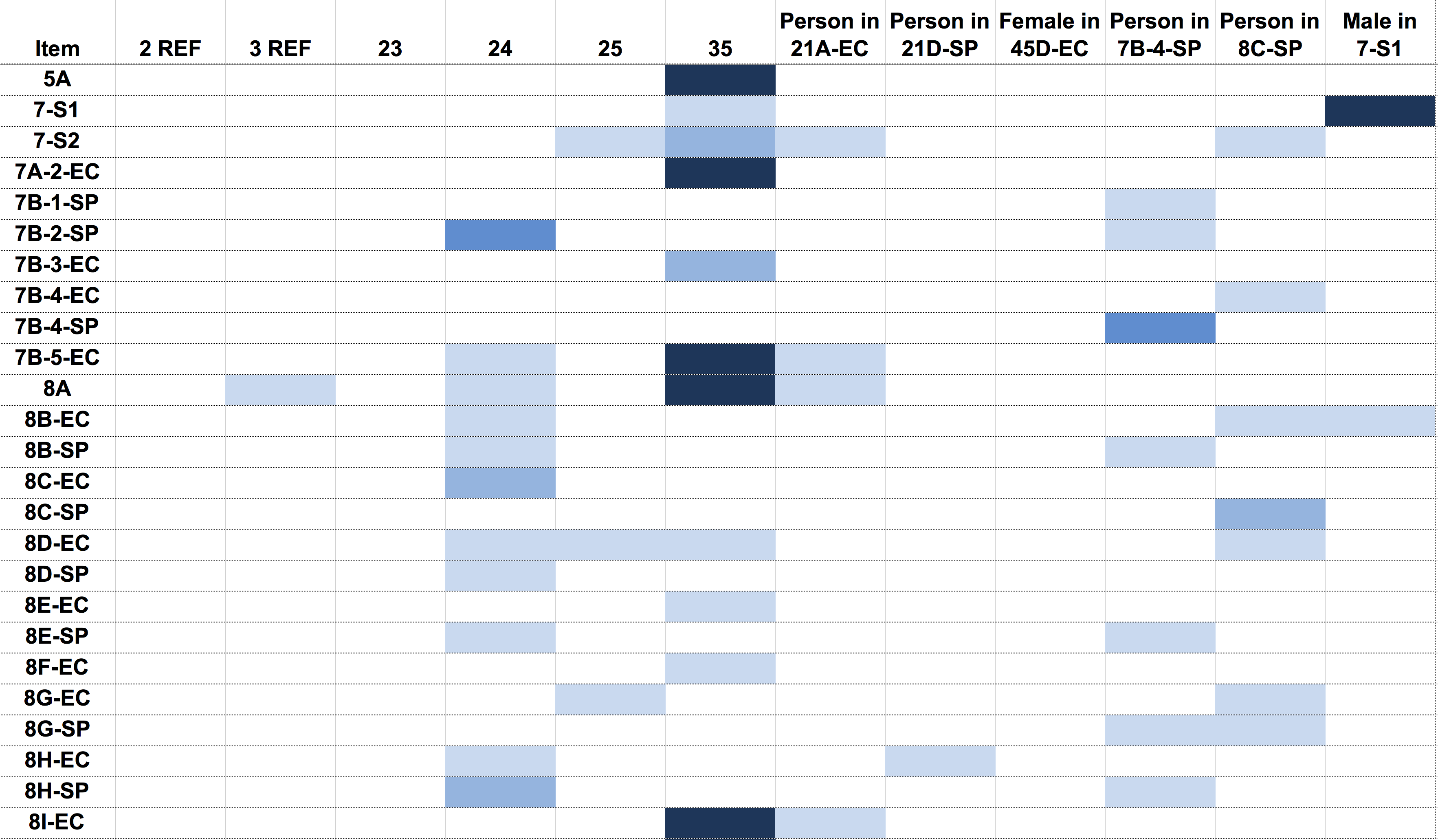 Cybergenetics TrueAllele (2 of 3)
Brother
Sister
Brother
Mother
Defendant
Victim
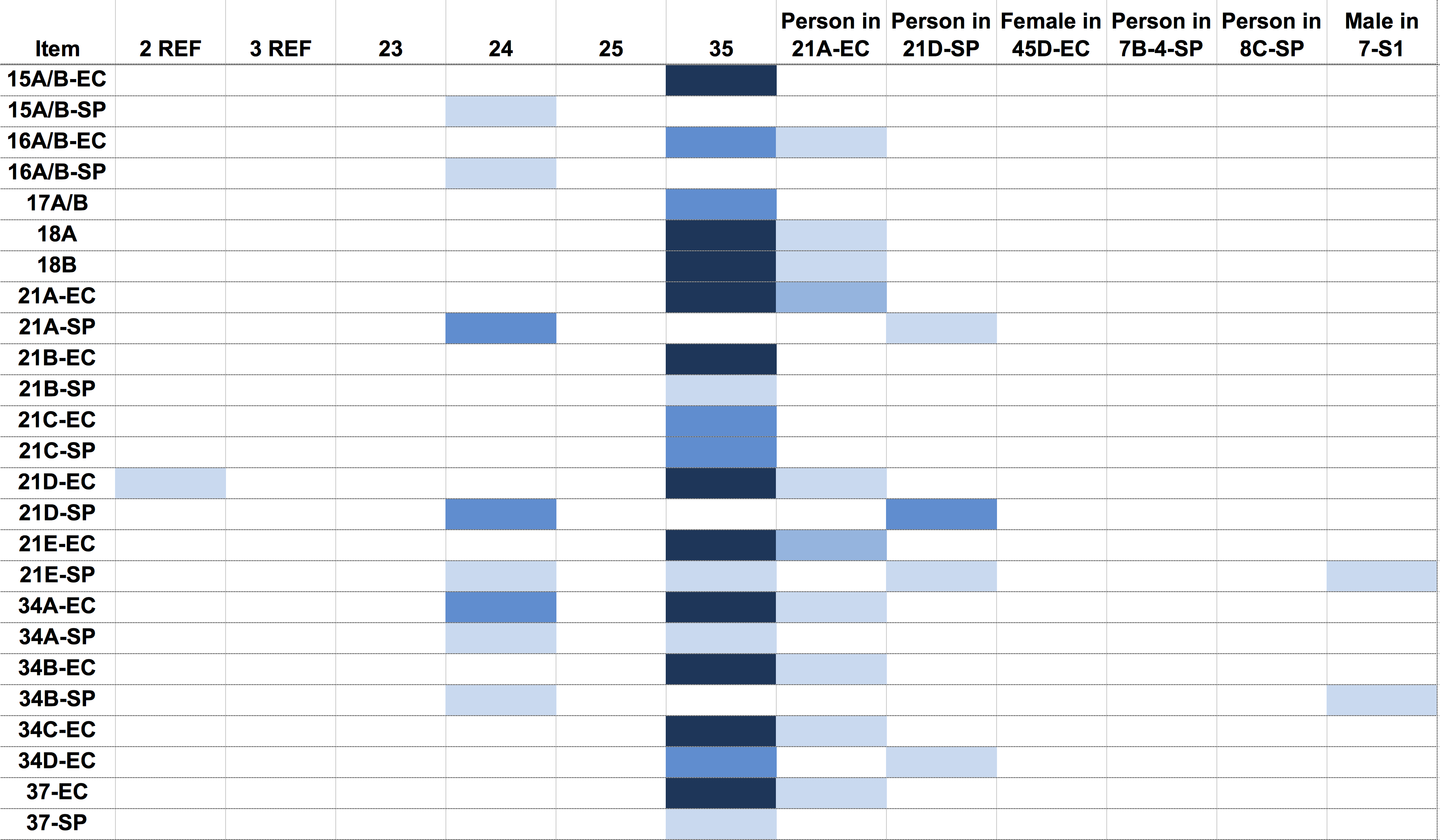 Cybergenetics TrueAllele (3 of 3)
Brother
Sister
Brother
Mother
Defendant
Victim
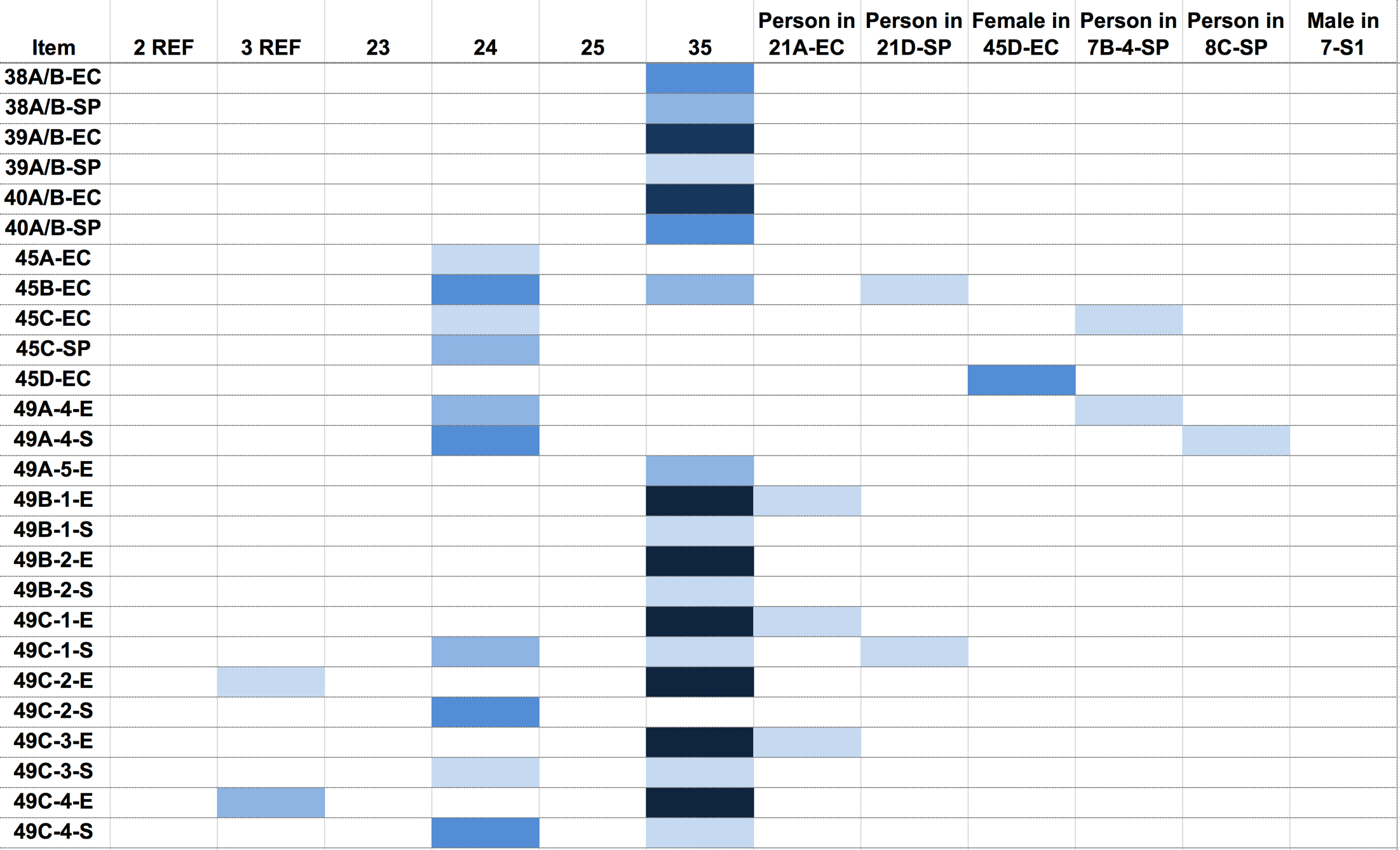 Two strange puzzles
• Where’s Mom’s DNA?
Lots of different people left lots of DNA,
but the primary caretaker left none.
• Rectal DNA conflict
Why was the defendant’s DNA found
in the initial hospital rectal swabs (Item 16),
but not later at autopsy (Item 39)?
Two different views
Same DNA evidence, different conclusions
Prosecution. The forensic evidence shows that the defendant raped and killed the two-year old boy who lived in his house.
Defense. An abused toddler died.  The forensic evidence shows that the defendant had nothing to do with his death.
Confirmation bias
Assume H, conclude H.
Assume ~H, conclude ~H.
The prosecution sees crime
Forensics proves guilt; defendant’s DNA is everywhere
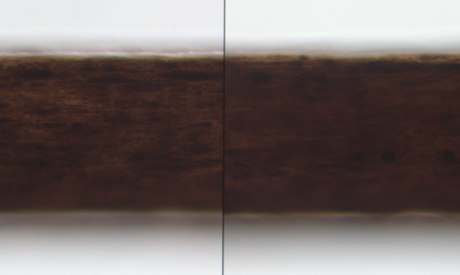 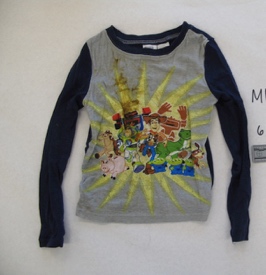 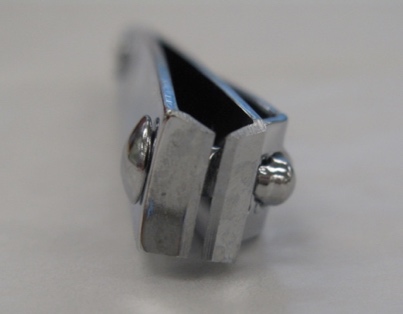 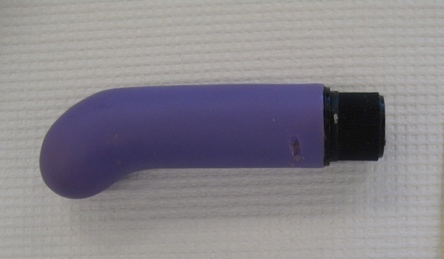 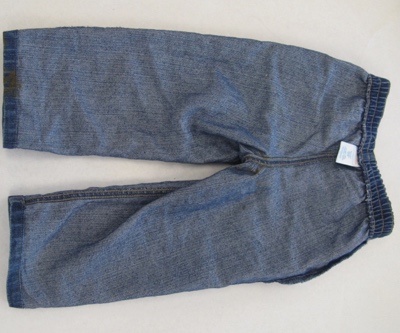 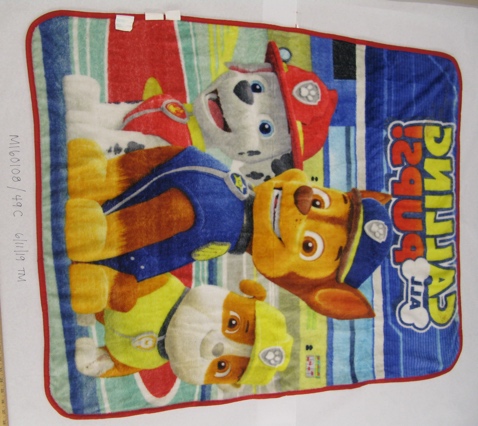 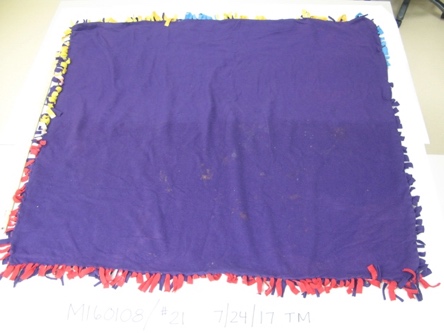 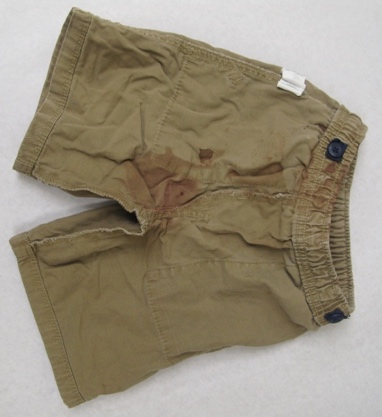 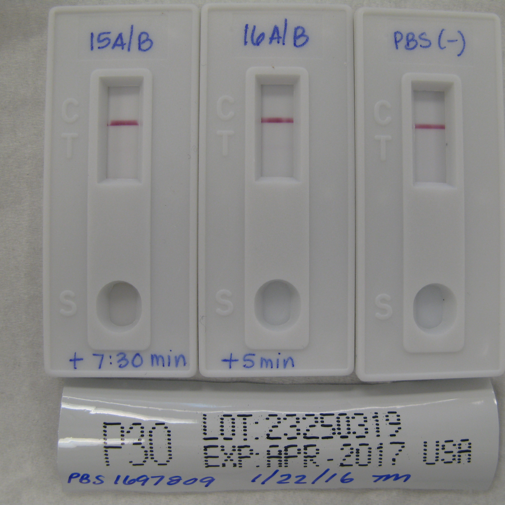 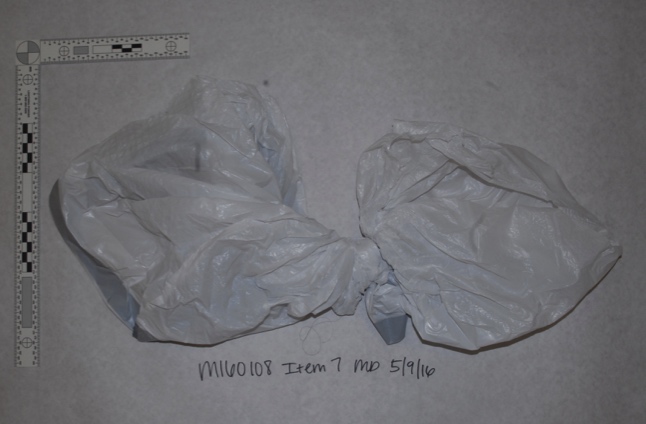 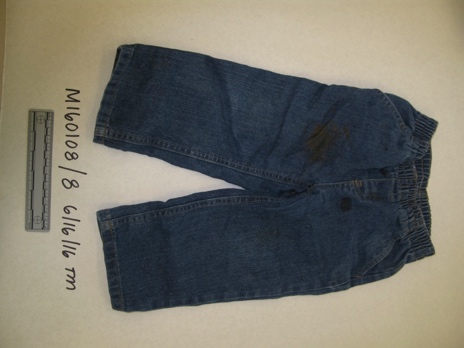 The defense sees no criminal
Lots of people’s DNA in a messy dirty spermy house
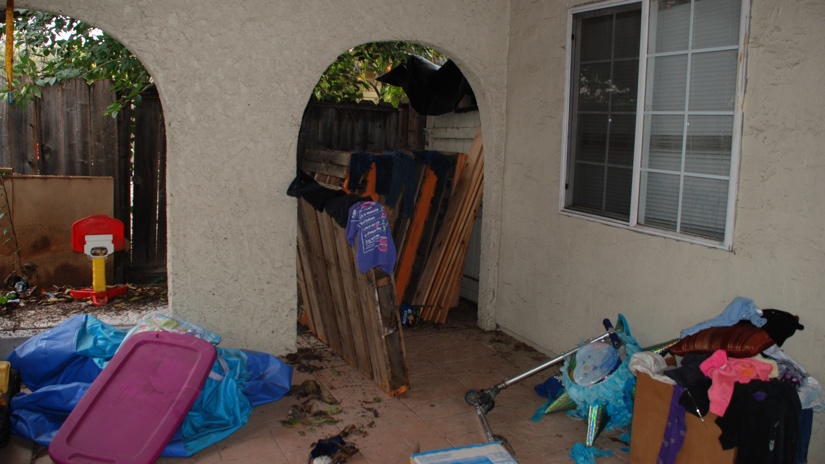 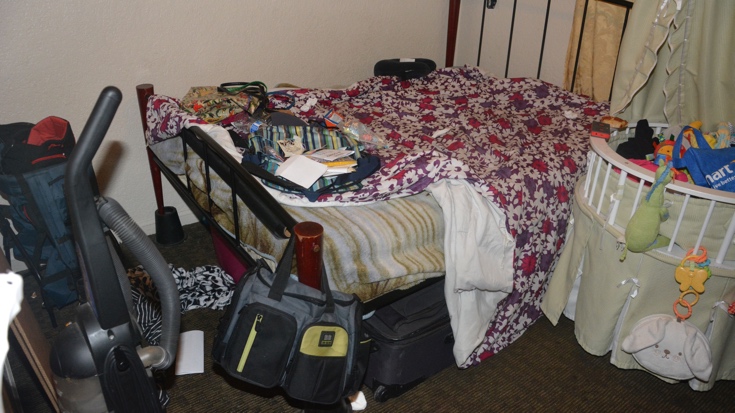 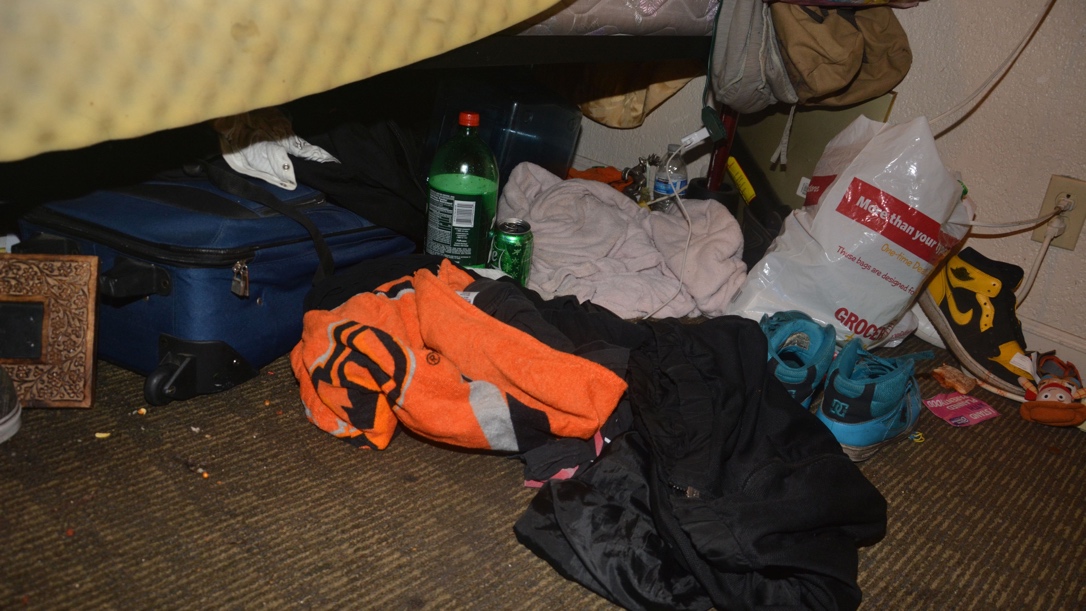 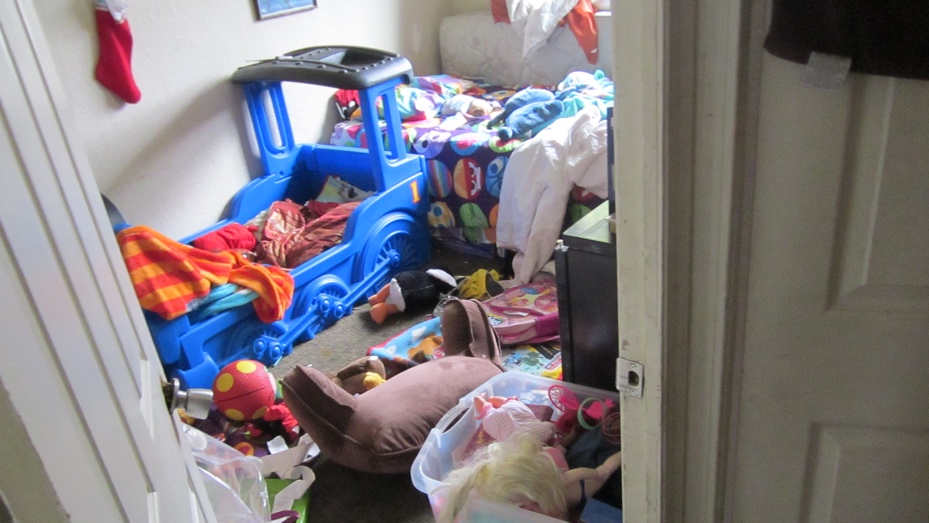 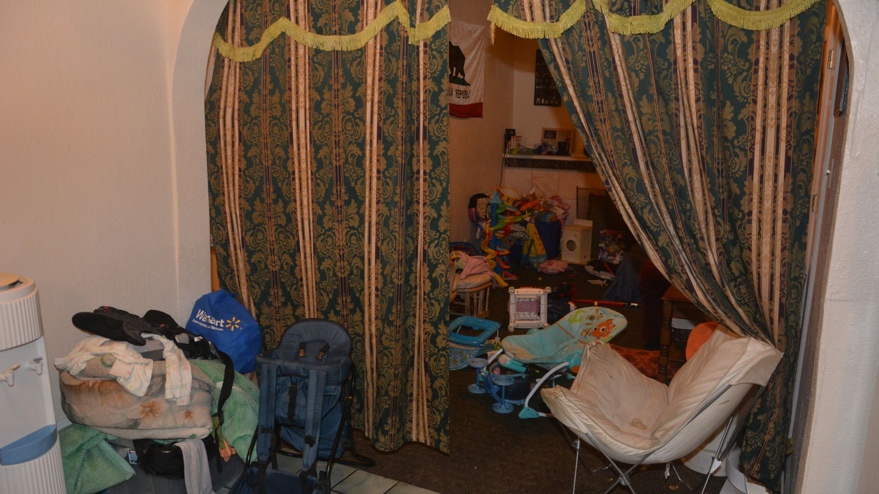 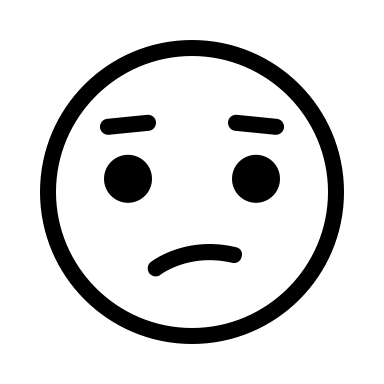 Where’s Mom’s DNA?
Q Did you and the defendant have sex that night?
Mother Just a blow job. 
Q Did he ejaculate inside your mouth?
A Yeah. 
Q What did you do after that?
A Went and cleaned myself off.
Q What did you clean yourself up with?
A Baby wipes.
Q And then what did you do with the baby wipes afterwards? 
A Threw them away.
Q Where did you throw the baby wipes away?
A I don't remember if I threw them in the trash can in my 		 bedroom or if I threw them in the restroom trash.
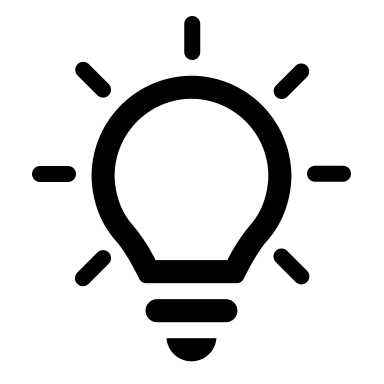 Mother’s DNA masked
Her hands were covered in defendant’s semen
The child was in toilet training.
The child’s primary caregiver had 
   the defendant’s semen on her hands.
Swamping her own DNA as she attended to her child.
Which is why we couldn’t detect her DNA.  
The mother was spreading the defendant’s semen:
   from her hands, to baby wipes, to garbage bags, 
   and whatever she touched – like to her child.  
There was no probative value in this expected DNA.
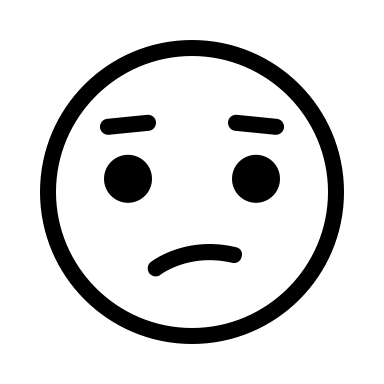 Rectal DNA conflict
Q And in this particular investigation at the hospital, did you collect DNA swabbing from the victim’s anus?
Pathologist Yes, sir.
Q And how did you do that? 
A The same way we did for his genitals. Swabs were broken from a sterile package, sterile water was applied. I would place the swabs around the skin of anus in a circular manner, insert an inch to two inches, pull them out, and then they would have been handed off to law enforcement. 
Q Okay. So you never stuck the swab into the rectum or into the anus more than two inches?
A Right. The beginning part of the anus and rectum is sufficient.
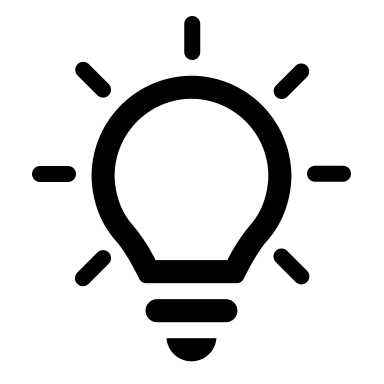 Rectal/anal cleaning swab
At the hospital. The mother had transferred the defendant’s semen from her hands to the toddler’s bottom. The first pathologist swabbed his anus, cleaning the external (anal) semen onto the swab. Before the swab was rectally inserted, the so-called “rectal swab” already contained external (anal) semen.
At the autopsy. The toddler’s bottom had been cleaned by the first hospital swabbing. No more external (anal) semen; and there never was any internal (rectal) semen. So the second  “rectal swab” was devoid of DNA. No external semen to collect.
Misleading terminology: “anal/rectal” swab, not “rectal” swab.
Final verdict
The prosecution was target-driven.
The defense was nontarget-driven.
Forensic experts educated the jury.
The nontargeted scenario better explained the evidence.
The jury acquitted the defendant of all charges.
The county no longer seeks the death penalty.
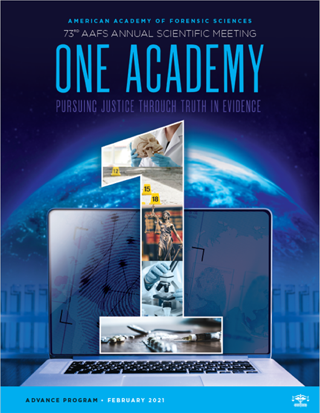 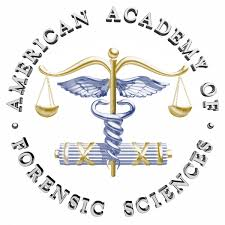 6. Impact of non-targetedmethods on justice
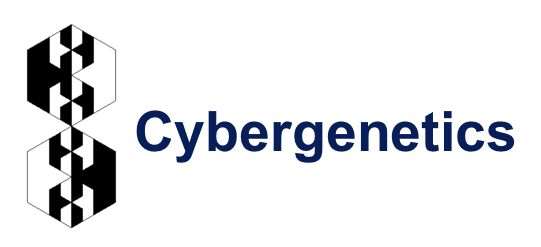 Eliminate human bias
Confirmation bias is real, prevalent, and dangerous
Targeted forensics can introduce confirmation bias
Likelihood ratios consider both targets and nontargets

The LR can be calculated without targeting suspects
	Split the calculation into two parts:
	1. Examine the evidence for probabilities p & q
		for all possible untargeted values
		without ever seeing the target
	2. After step 1, plug in the target value
Unbiased forensic science
Limited DNA analysis targeted Lopez
The forensics led to his prosecution
He faced the death penalty
Better untargeted methods saved him
Lopez is the tip of the forensic iceberg
Innocent people need better forensics
Victims of crime need better forensics
Past, present & future cases need
    accurate, objective, automated solution
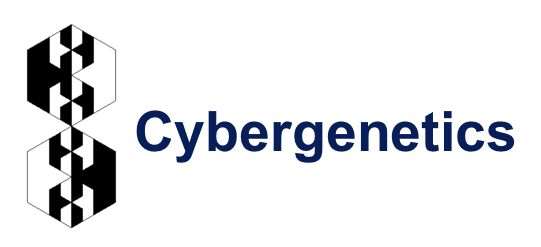 Thank you
American Academy
	Christopher Milroy
	Agnes Winokur

Cybergenetics
	William Allan
	Jennifer Bracamontes

Public Defender
	Kelley Kulick
	Michael Ogul
Contact information

perlin@cybgen.com
www.cybgen.com
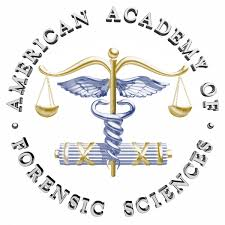 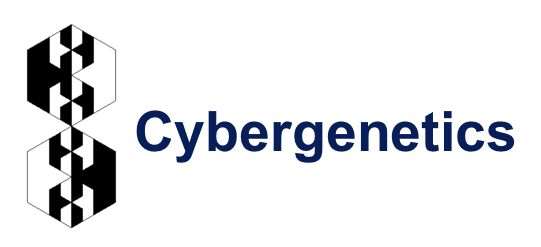